Rethinking the Modern-Day Campus
Portal
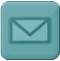 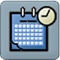 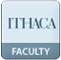 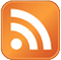 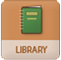 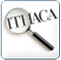 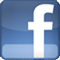 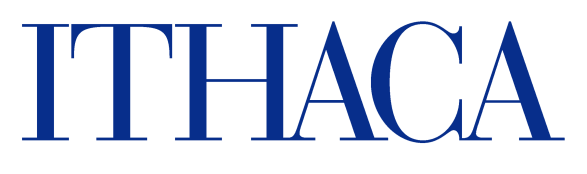 Copyright Ithaca College, 2010.  This work is the intellectual property of the author. Permission is granted for this material to be shared for non-commercial, educational purposes, provided that this copyright statement appears on the reproduced materials and notice is given that the copying is by permission of the author. To disseminate otherwise or to republish requires written permission from the author.
Welcome
David Weil
Director, Enterprise Application Services, Ithaca College - dweil@ithaca.edu
Other Contributors:
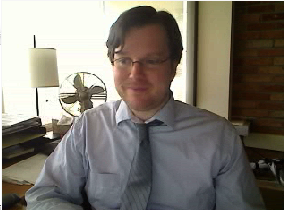 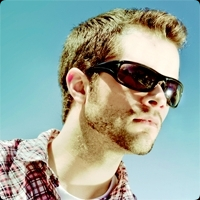 Benjamin Costello
Manager, Web & eMedia Development
bcostello@ithaca.edu
Matthew Modrowski
Web & eMedia Developer	
mmodrowski@ithaca.edu
For More information
Email us
Visit: www.ithaca.edu/myhome
Copy of presentation is on the EDUCAUSE Conference Site
Interacting
Tweet hash tag #E10_SESS072
Session Goals
Present ways in which we might re-think the campus portal
Provide examples
Generate ideas & thoughts
Note: while the presentation will rely heavily on what we’ve done at Ithaca, not everything described is something we’ve actually implemented.  The focus is intended to be on the concepts being described, not a particular implementation.
Ithaca College
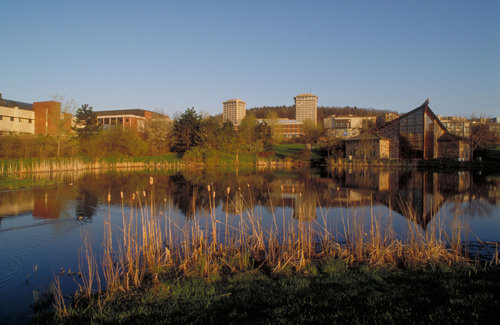 Private, residential undergraduate liberal arts college in upstate New York
Comprehensive, masters one institution
5 schools, over 100 degree programs
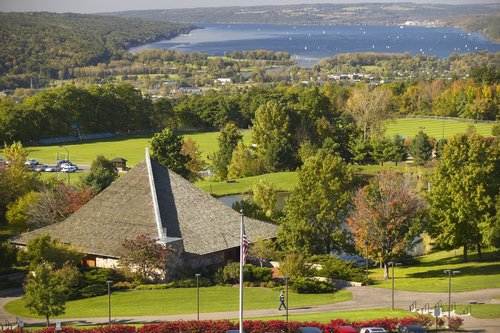 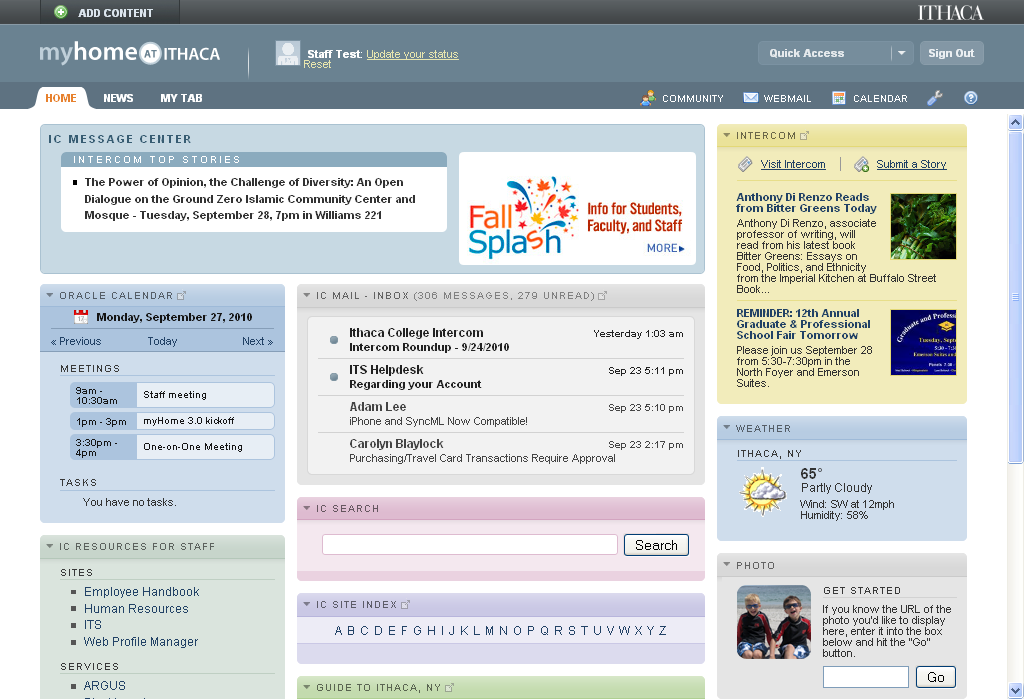 myhome@ithaca Web Portal
Deployed Fall 2008
Major upgrade Spring 2010
Developed in-house
Blends traditional portal w/social networking, other tools
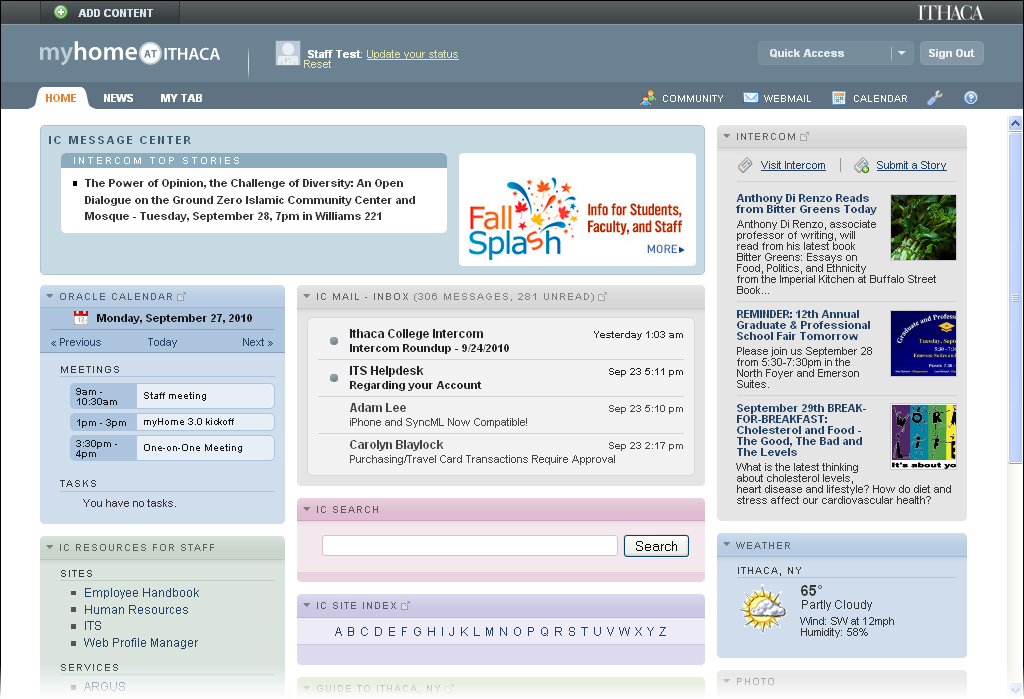 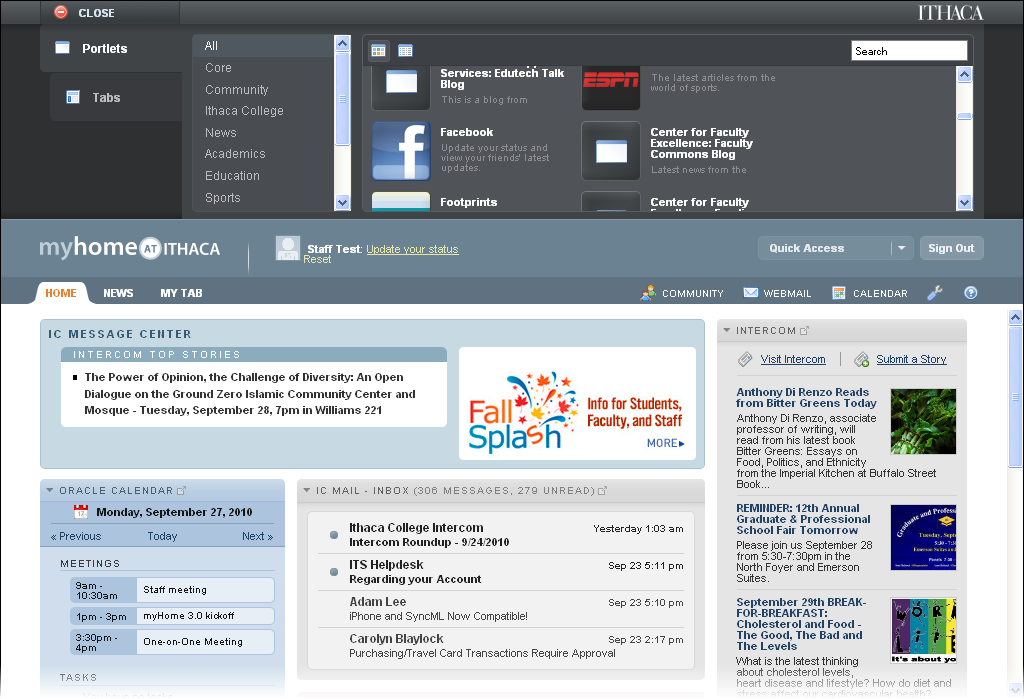 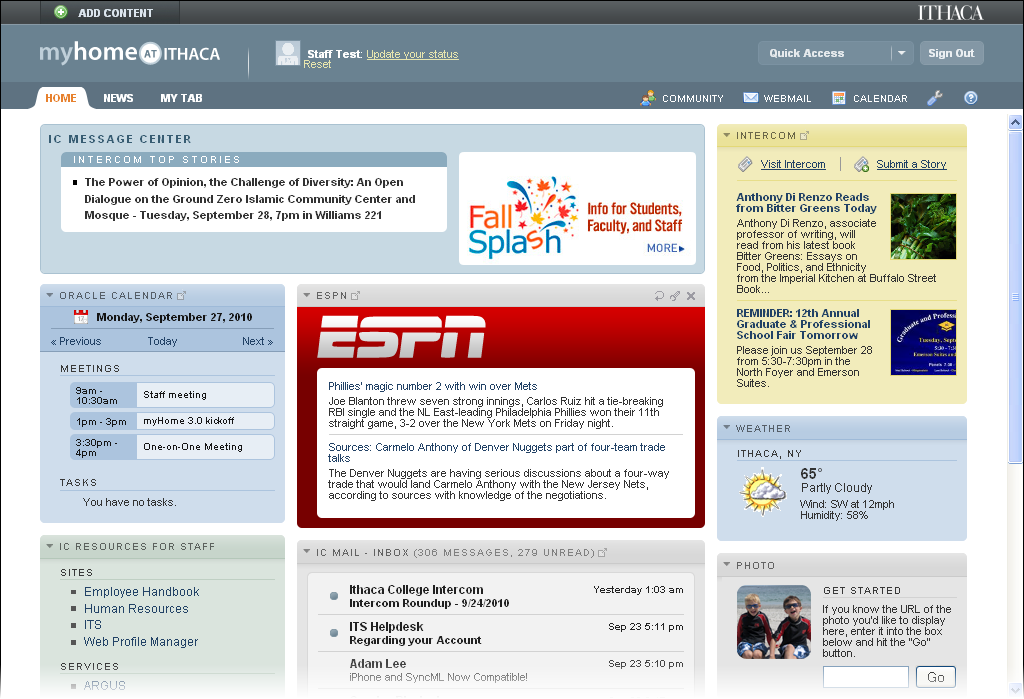 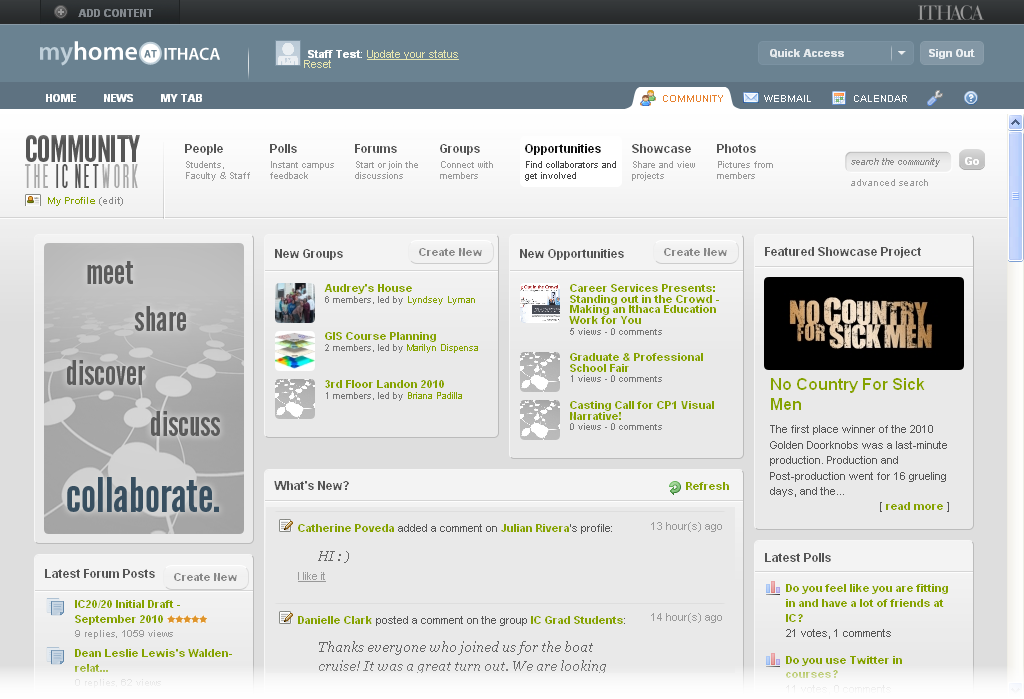 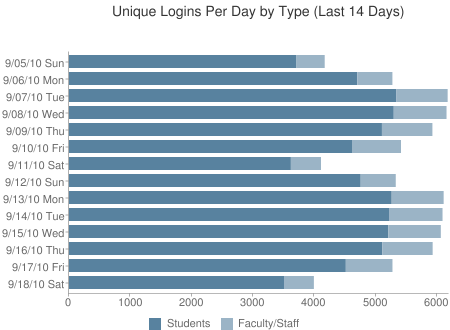 80%
Of the total IC campus population logs into myHome at least once per day
That makes the home page of the portal very, very, valuable.

There is no other place, virtual or physical, that 80% of our campus population goes / sees every day.
Some typical components of a campus portal
Blend On- and Off- Campus Worlds
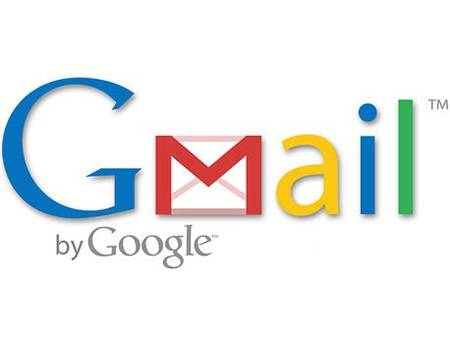 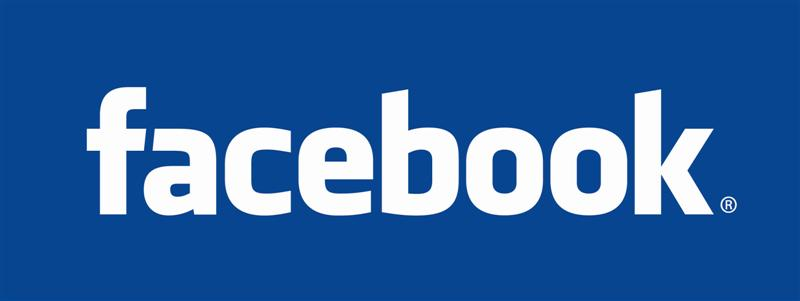 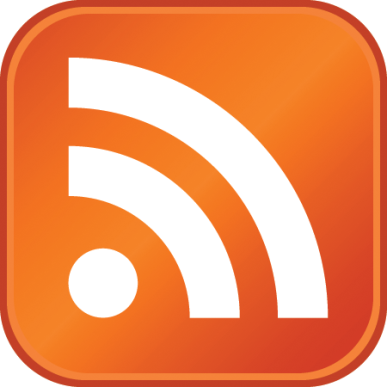 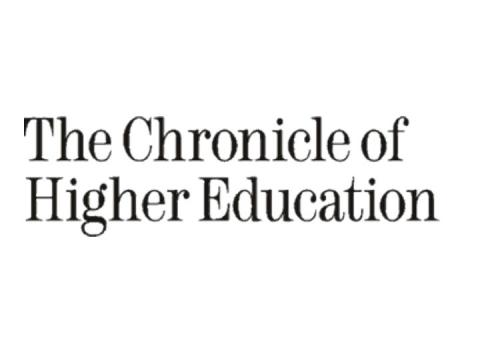 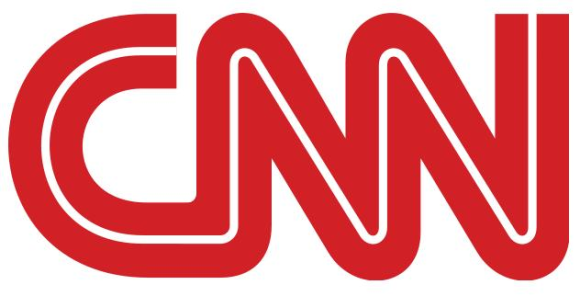 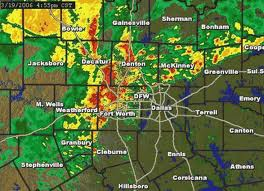 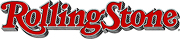 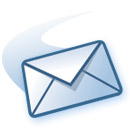 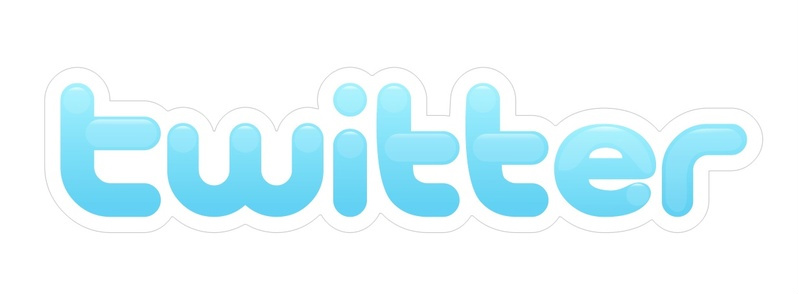 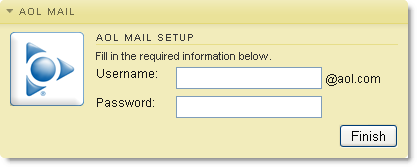 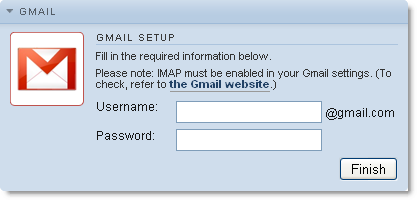 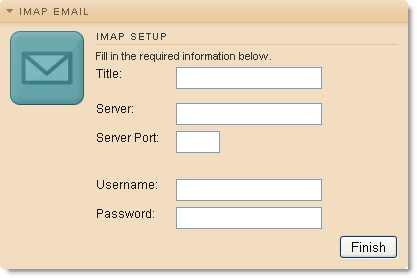 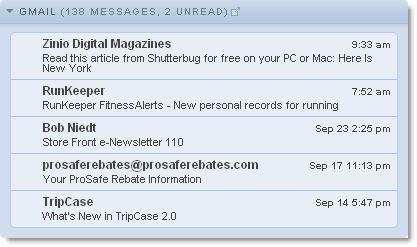 eMail Portlets
Premade & Generic
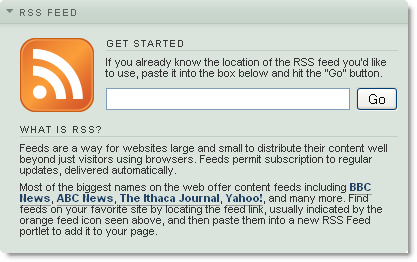 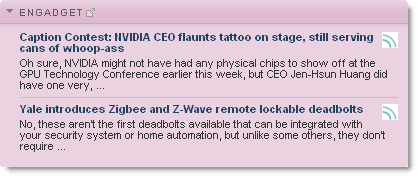 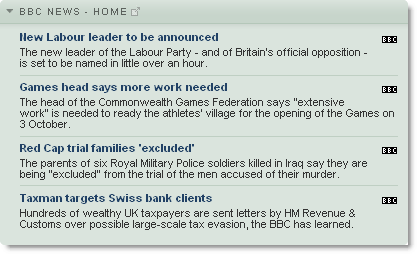 External Content
RSS Feeds
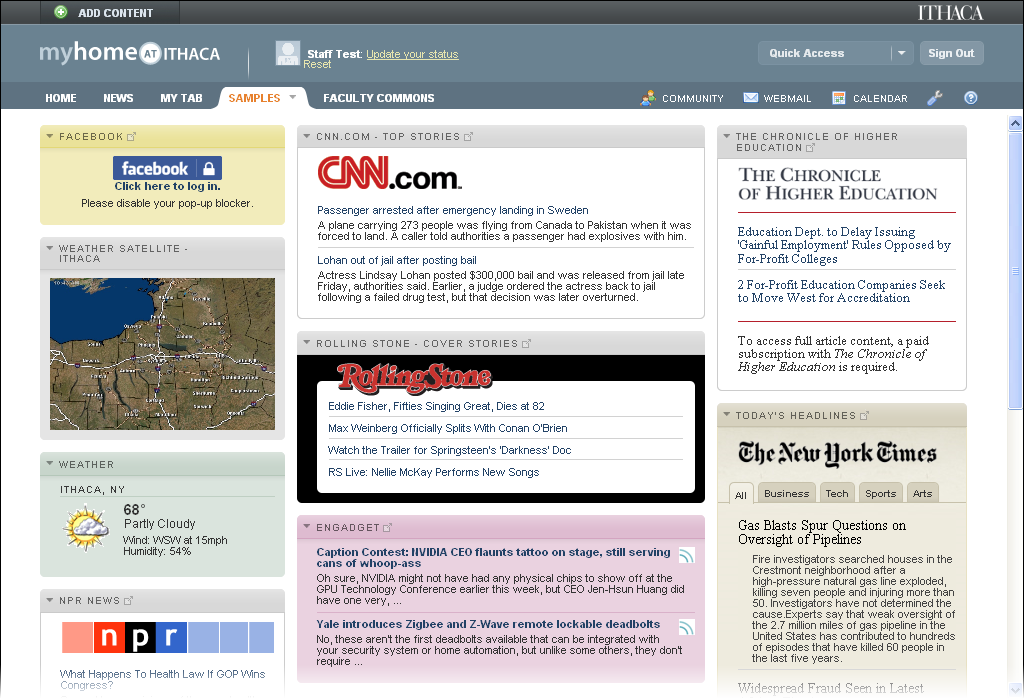 Custom External Content Portlets
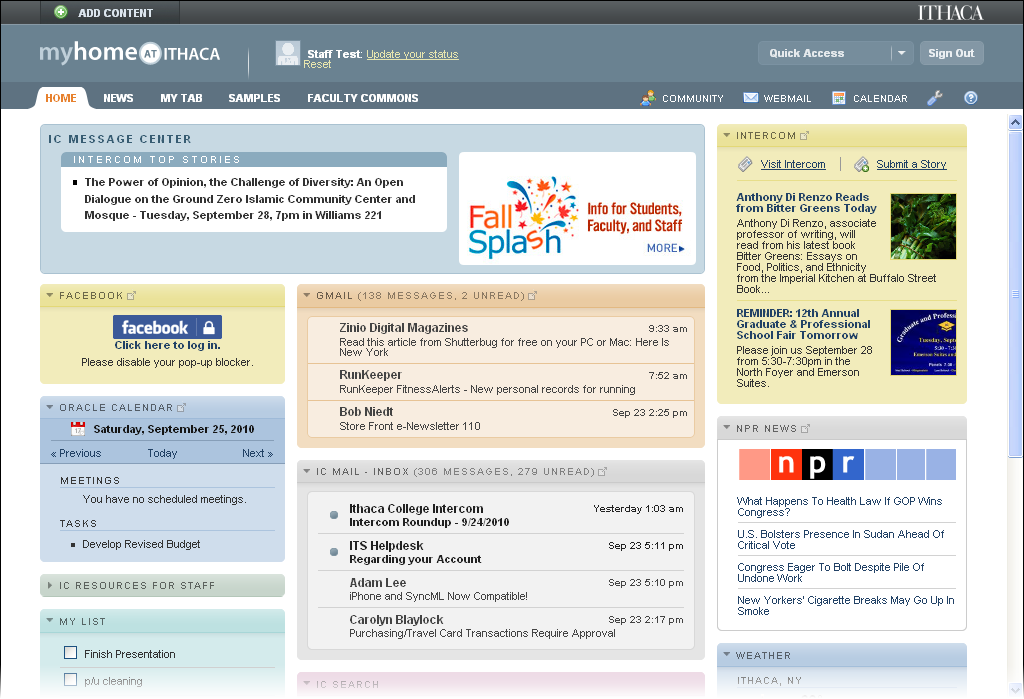 Bringing it all together in one place…
Provide a Rich Web / Mobile Experience
Web 2.0
Mobile
One-point of entry
Location aware
Provide a Rich Web / Mobile Experience
Web 2.0
Mobile
One-point of entry
Location aware
Web 2.0 Experience
Drag & Drop
Customization
Inline content refresh
“Application-like” experience
User Customization
Leverage API’s & Services
Provide a Rich Web / Mobile Experience
Web 2.0
Mobile
One-point of entry
Location aware
Mobile
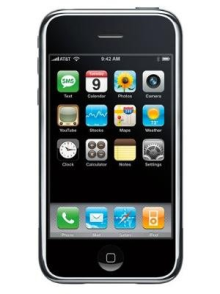 Device specific apps
Mobile Optimized Web site
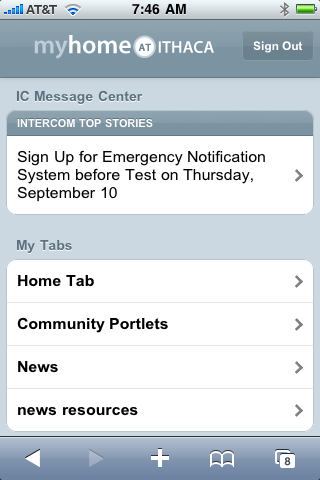 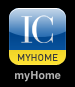 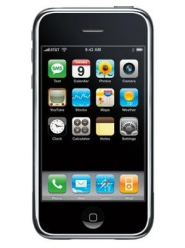 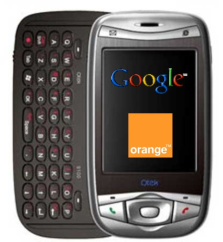 Mobile Website
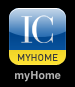 Use a mobile interface wrapped around selected portlets to provide mobile access
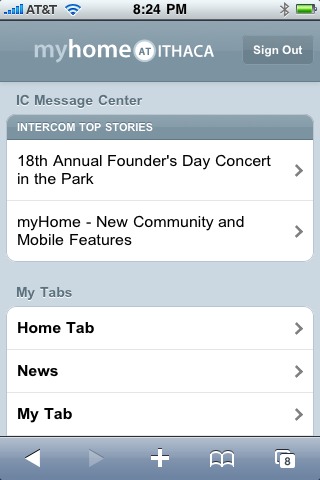 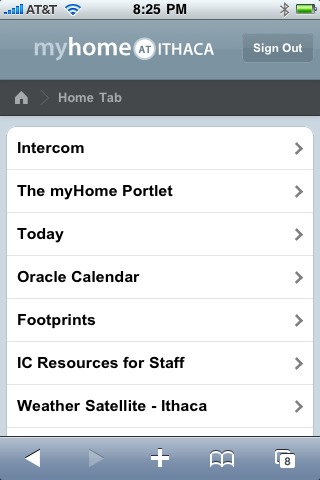 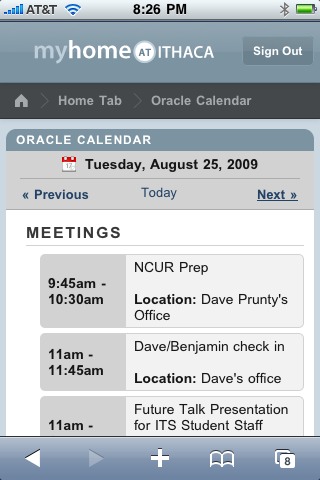 Automatically format for your device
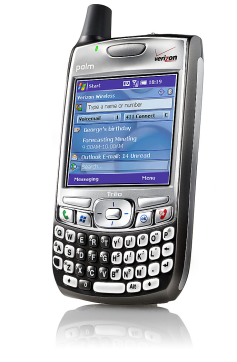 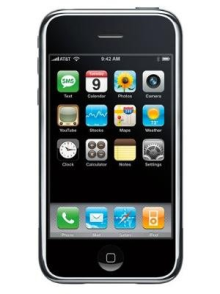 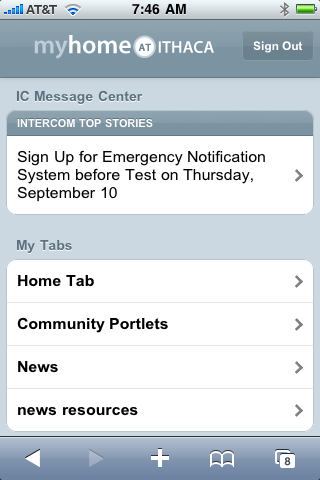 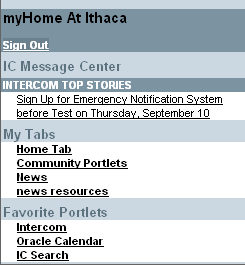 Devices with more limited mobile browsers
iPhone, Palm Pre, etc.
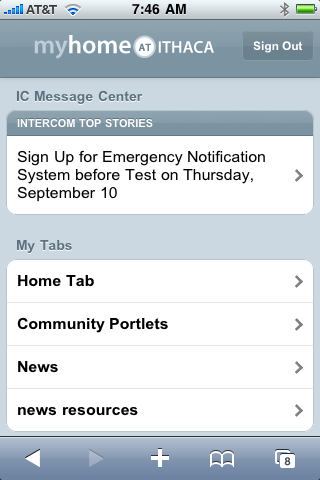 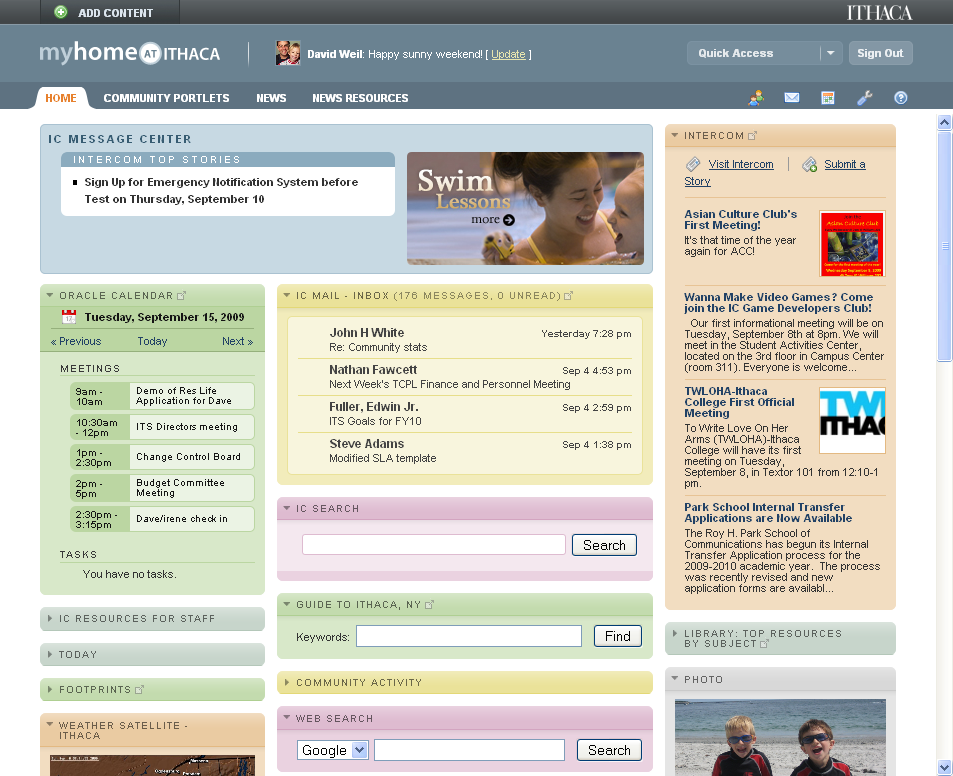 Mobile Menu
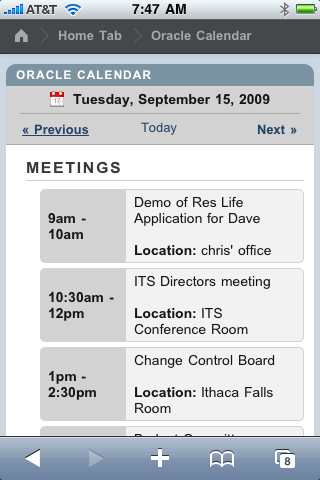 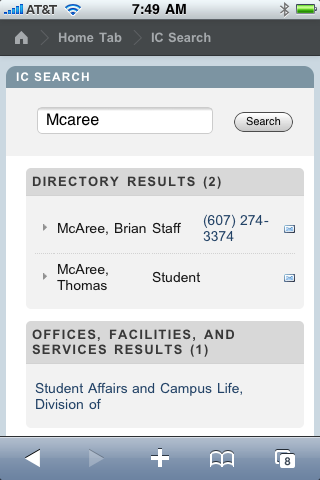 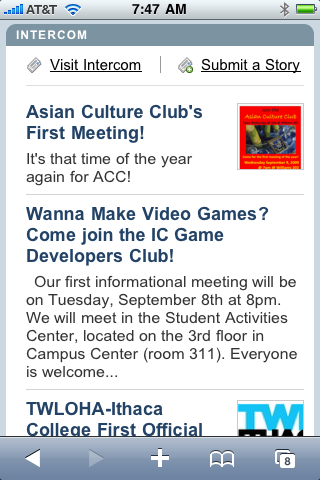 Oracle Calendar
IC Search
Intercom
Provide a Rich Web / Mobile Experience
Web 2.0
Mobile
One-point of entry
Location aware
One point of entry…
Log in once, then use the portal as your gateway to other information via:
Portlets
Framed content
Quick Access (Brokered)
Links
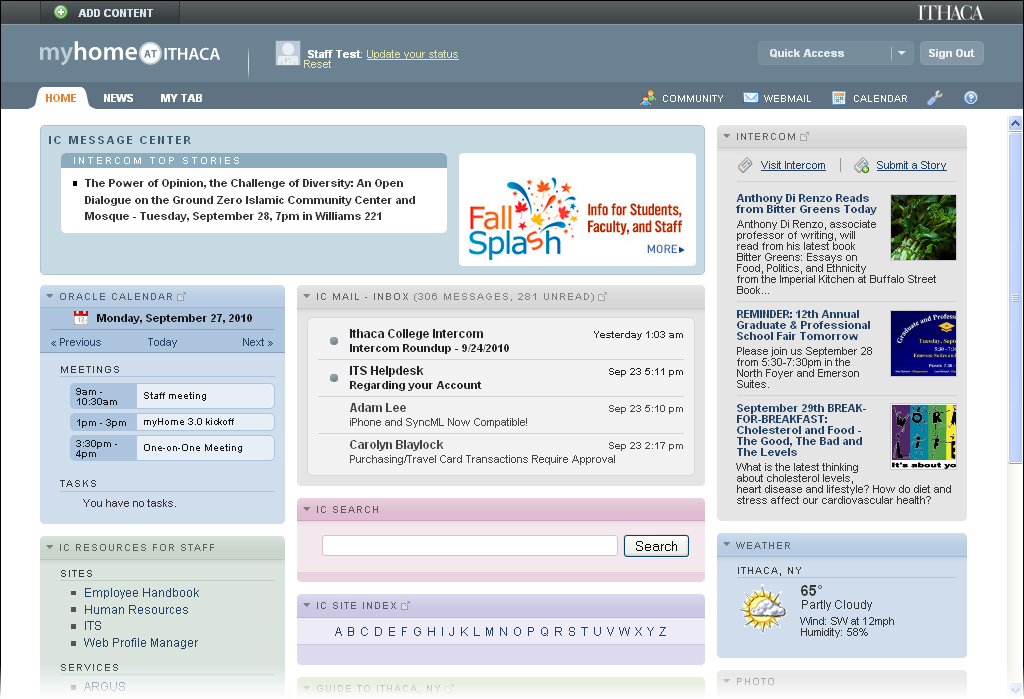 Portlets
Links
Service Tabs
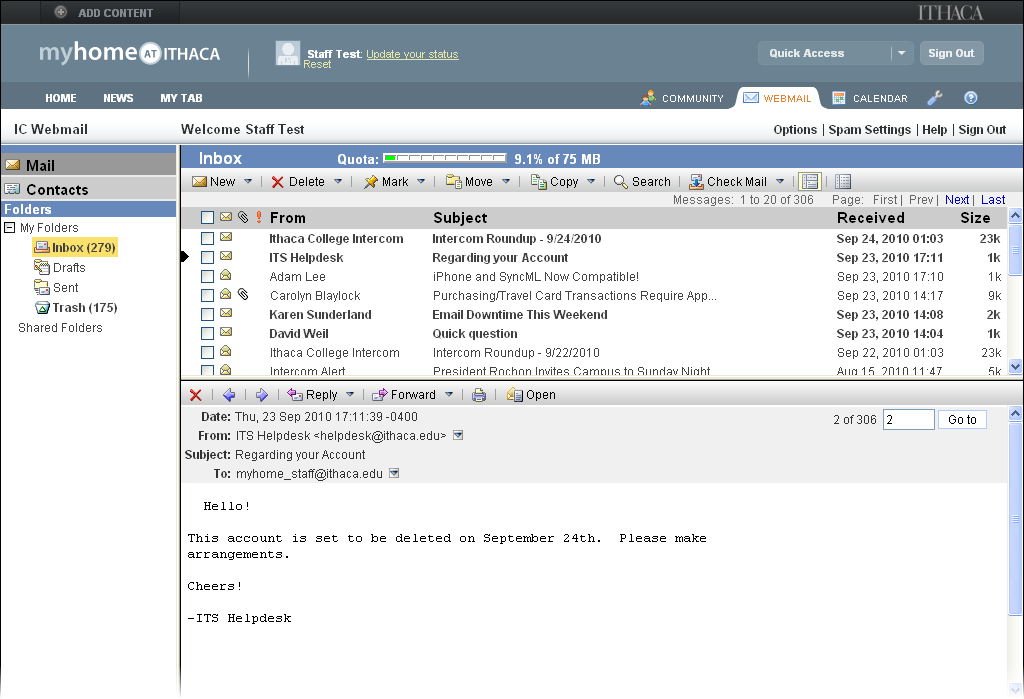 Framed Content
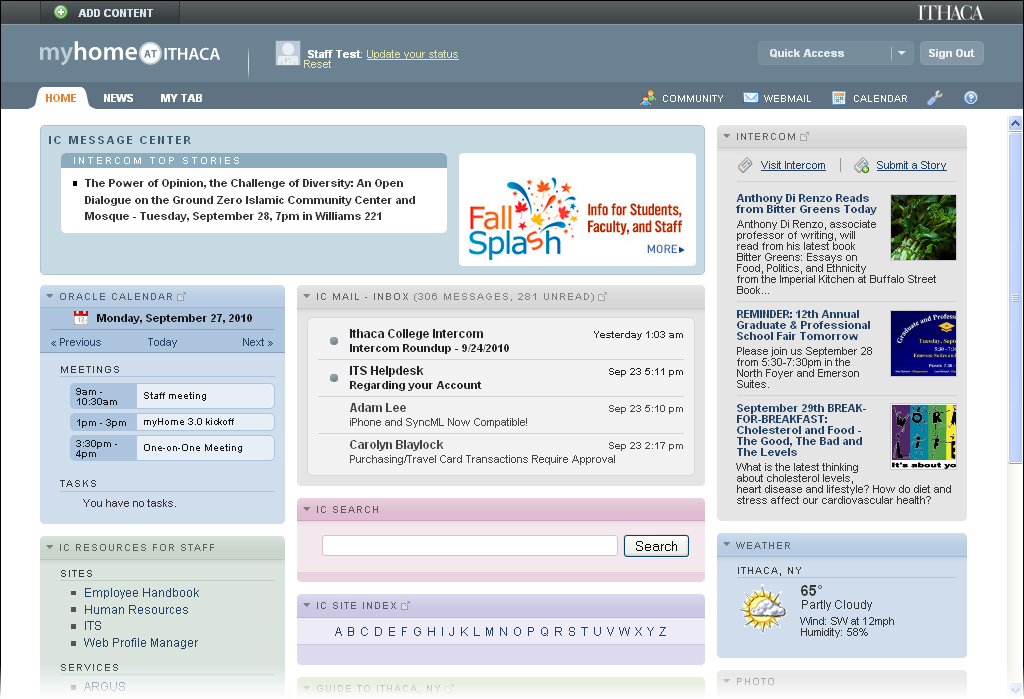 Quick Access Menu
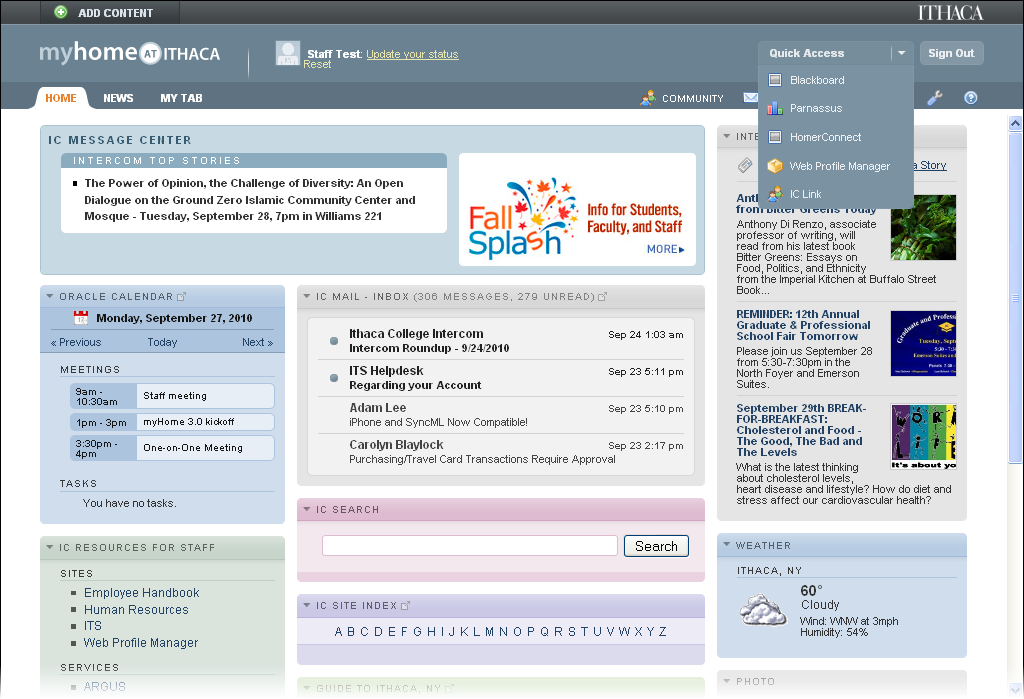 Quick Access Menu
Brokered access to services
Opens in a new window
Links
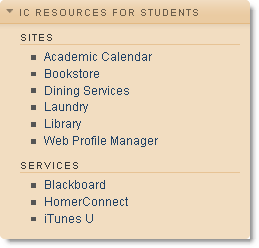 Pre-defined by cohort	
User defined links
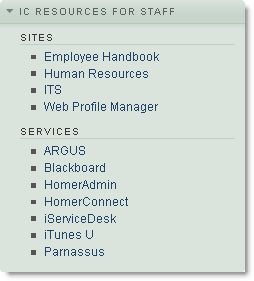 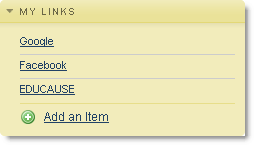 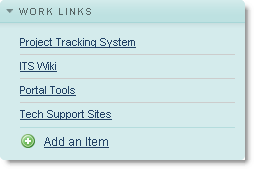 Provide a Rich Web / Mobile Experience
Web 2.0
Mobile
One-point of entry
Location aware
Location Awareness
Provide different information depending on where you are
Mobile
Desktop
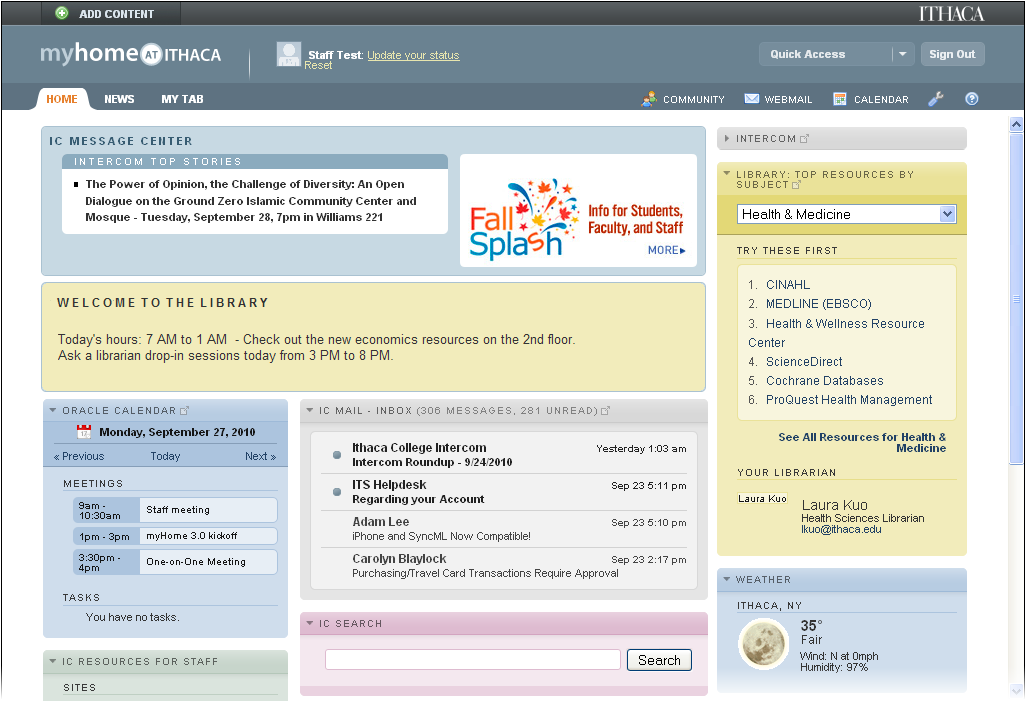 Build Community
Integrated Social Networking Tools
“Collaboration Classifieds”
Build Community
Integrated Social Networking Tools
“Collaboration Classifieds”
Integrated Community Tools
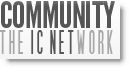 Profiles / People
Friends
Groups
Wall
Polls
Photos
Other functions
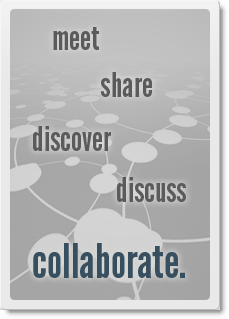 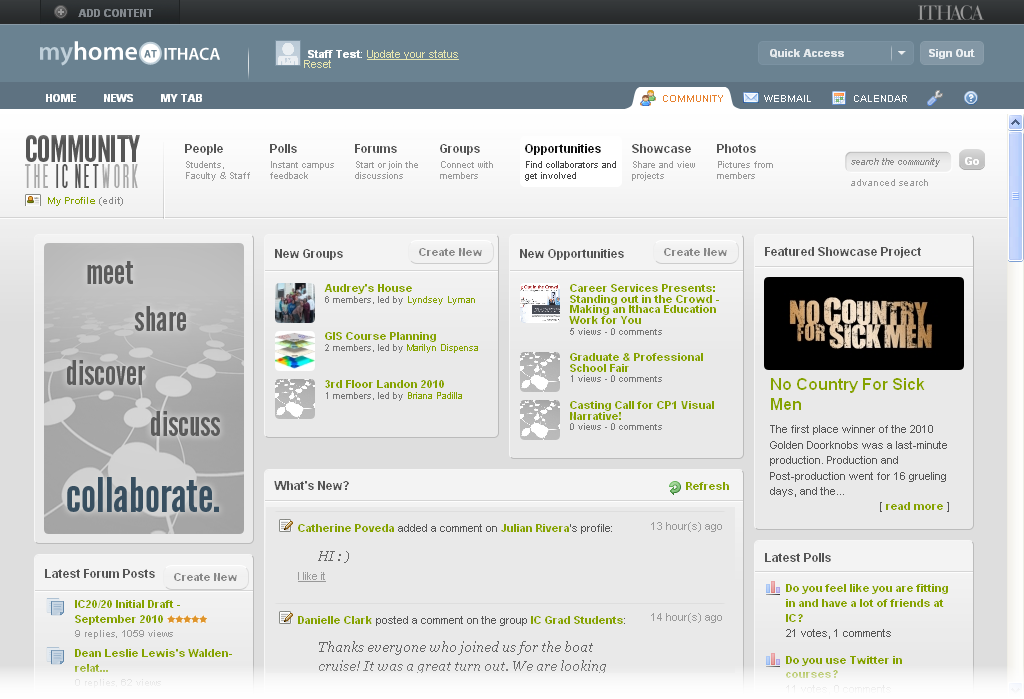 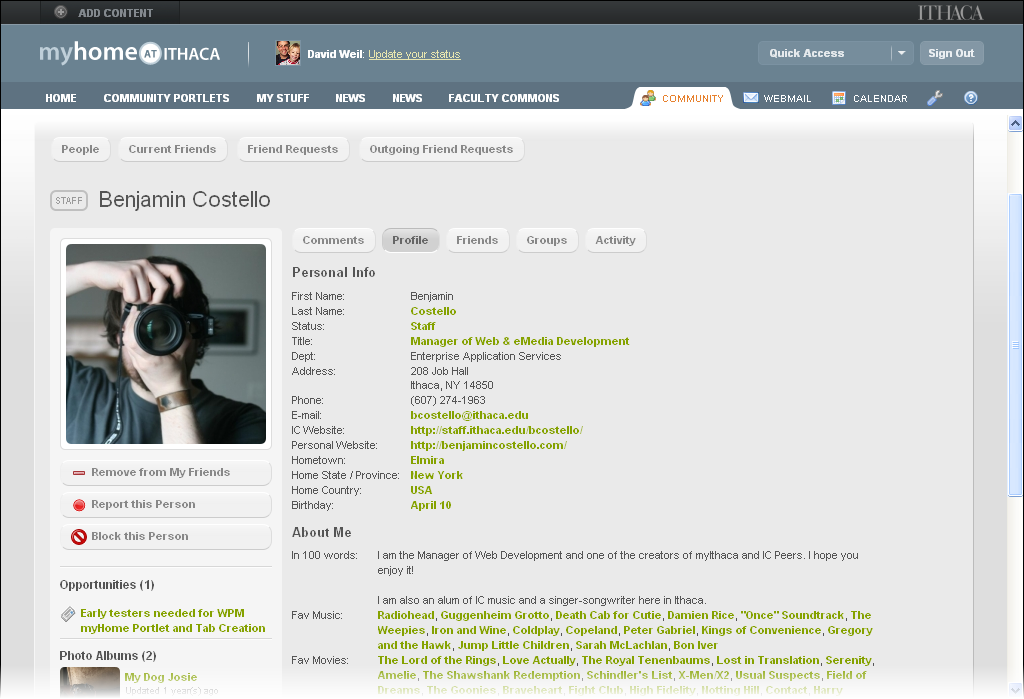 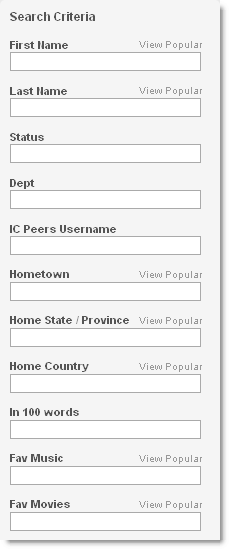 Use of tag clouds to find people with similar interests
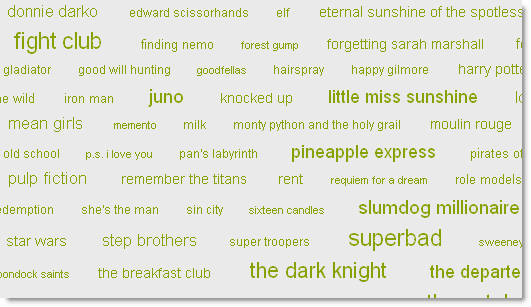 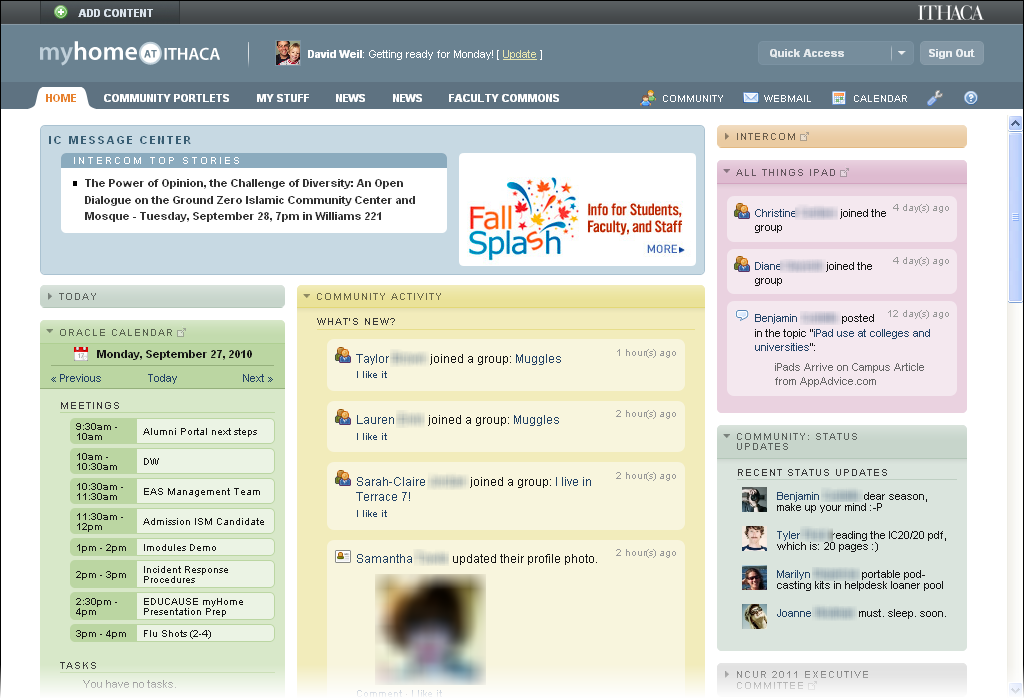 Update your status
Group Activity
Monitor Community Activity
Build Community
Integrated Social Networking Tools
“Collaboration Classifieds”
Opportunities
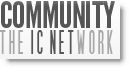 Classifieds-like system
Focus is on collaboration and making connections
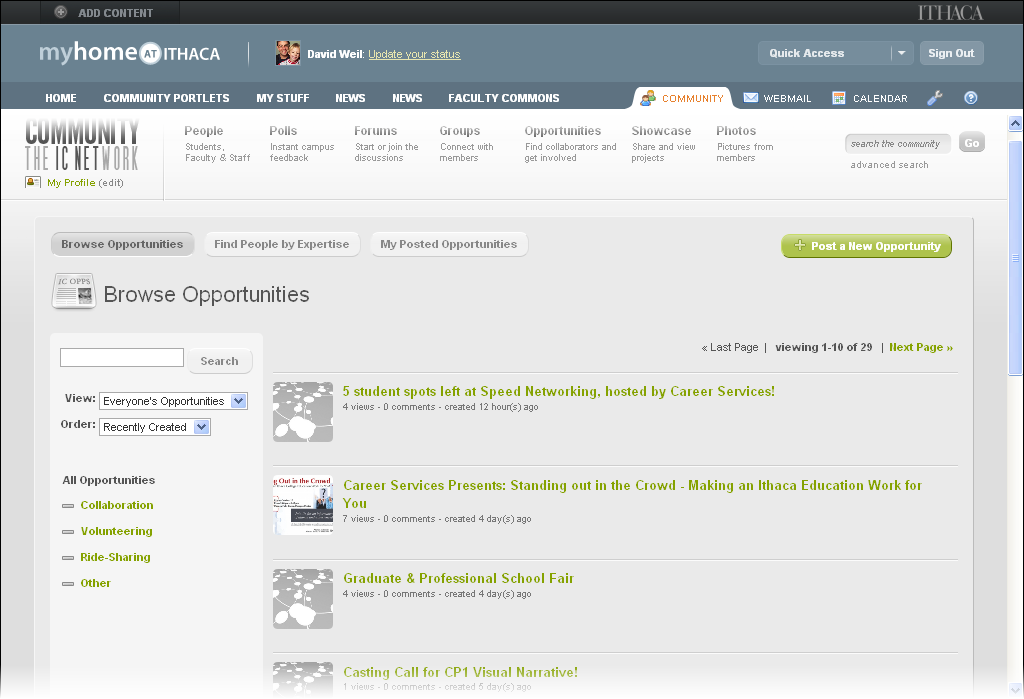 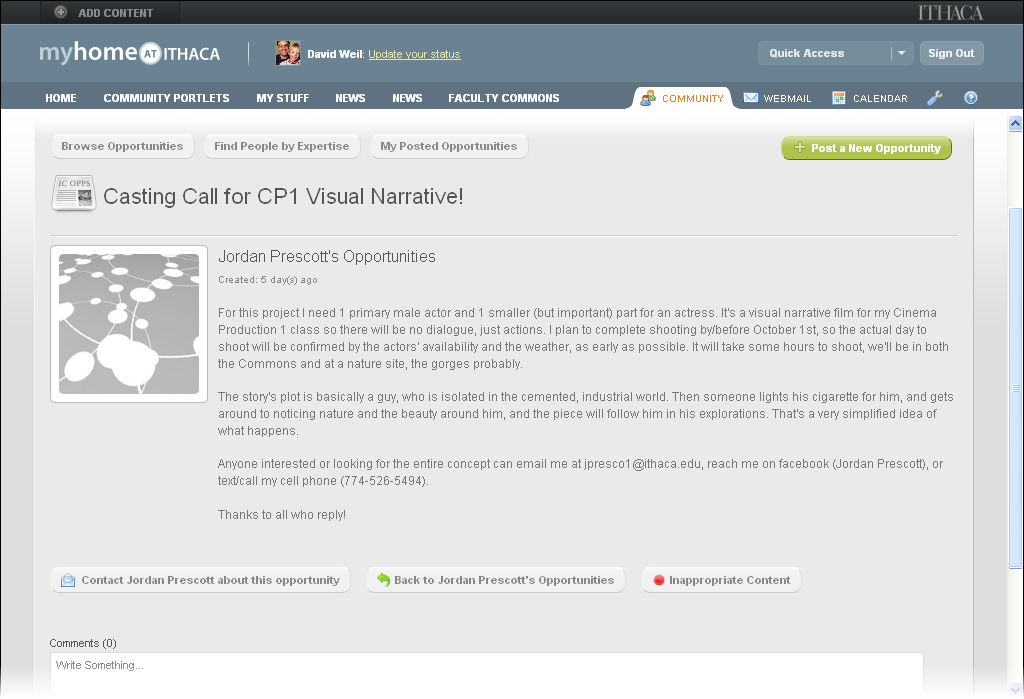 Increase Security
“Front Door” for Web-services
Role-based access
Increase Security
“Front Door” for Web-services
Role-based access
Internet
Portal is the front door
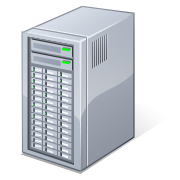 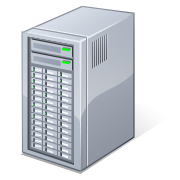 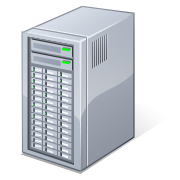 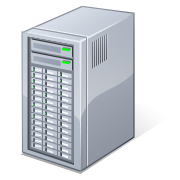 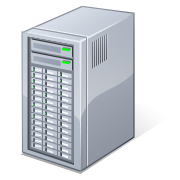 Traffic must pass through the portal
Network layer controls
Portal
SiS
LMS
HR
Files
Increase Security
“Front Door” for Web-services
Role-based access
Role Based Control
Default layouts
What portlets you can add / view
QuickAccess menu items
Targeted messages
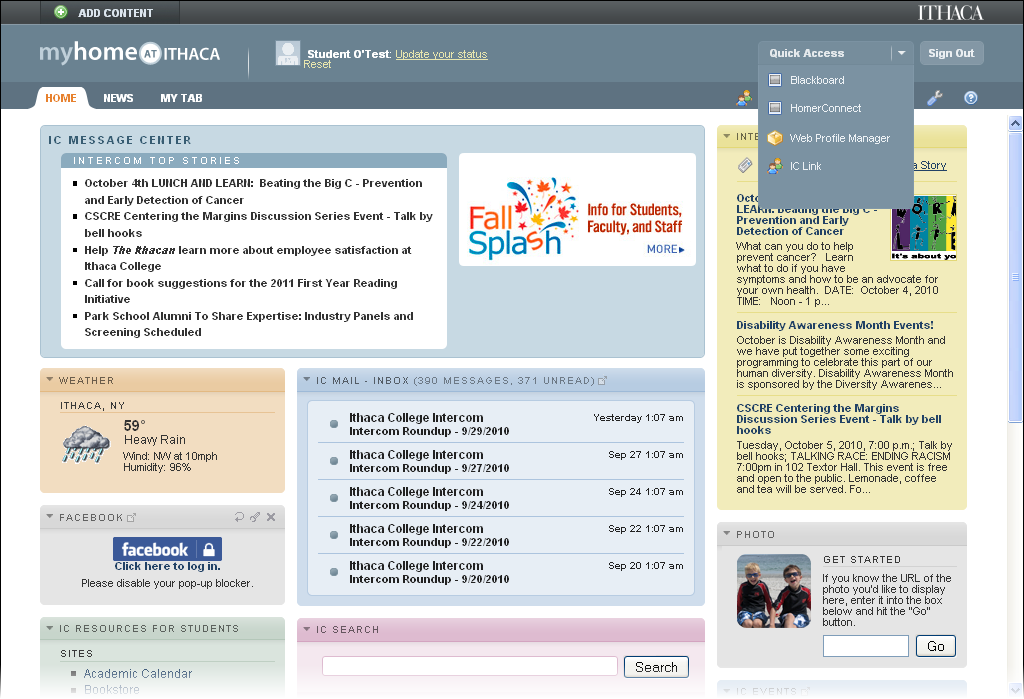 Student Role
Different Portlets
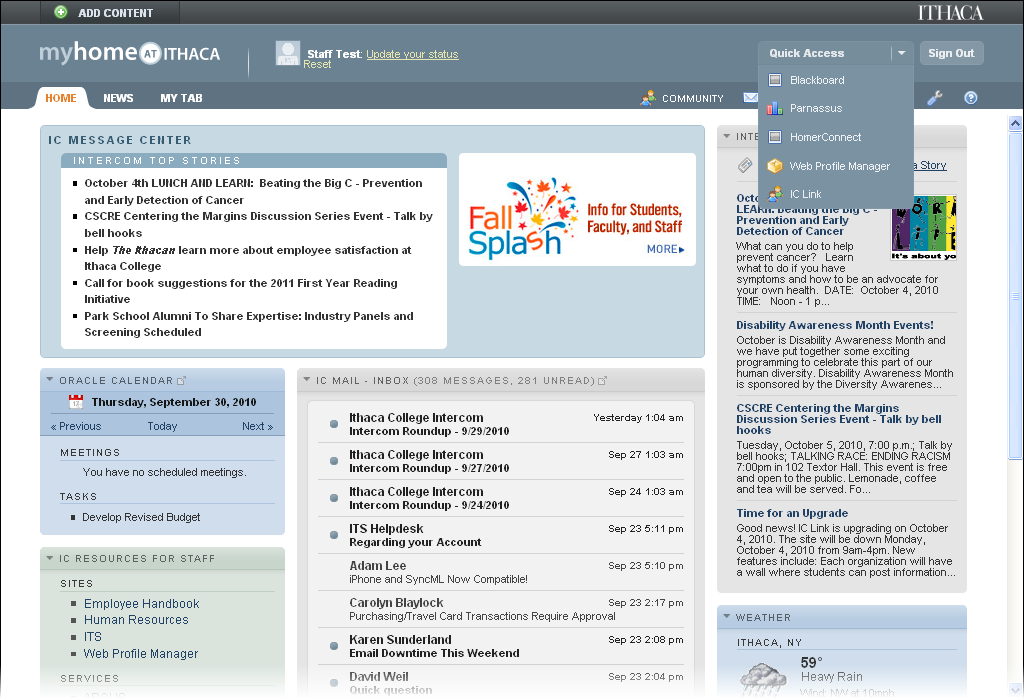 Staff Role
Different QuickAccess Menu Options
Streamline Content Delivery
Leveraging content management system
Publishing pre-defined content sets
Streamline Content Delivery
Leveraging content management system
Publishing pre-defined content sets
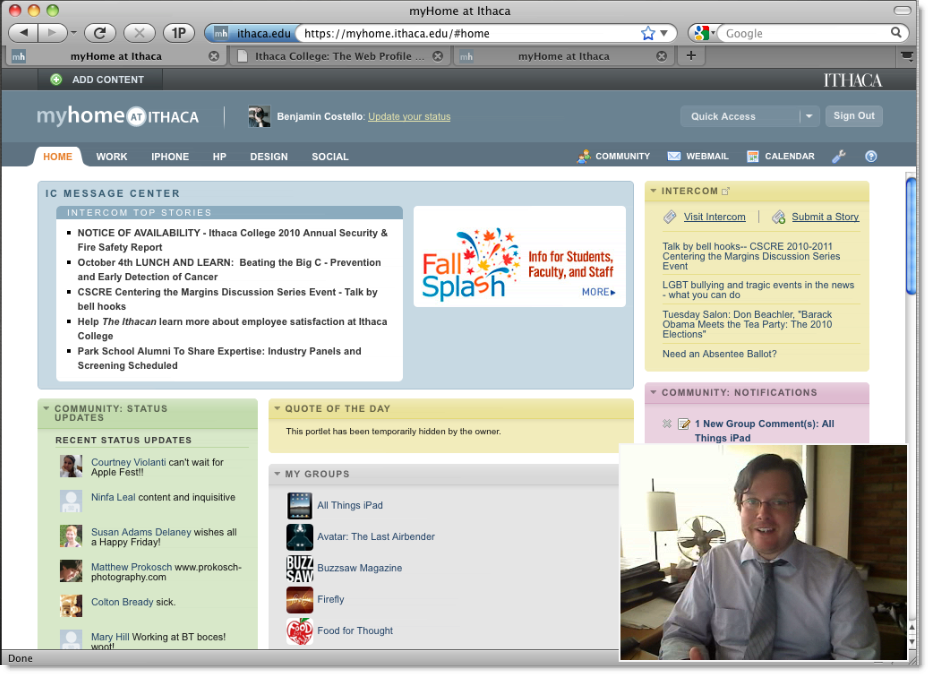 Using a content management system to allow distributed content creators to publish portlets
Benjamin Costello
Manager, Web & eMedia Development
bcostello@ithaca.edu
Streamline Content Delivery
Leveraging content management system
Publishing pre-defined content sets
Pre-packaged “Tabs”
Publish a pre-configured set of portlets
Can be refreshed centrally
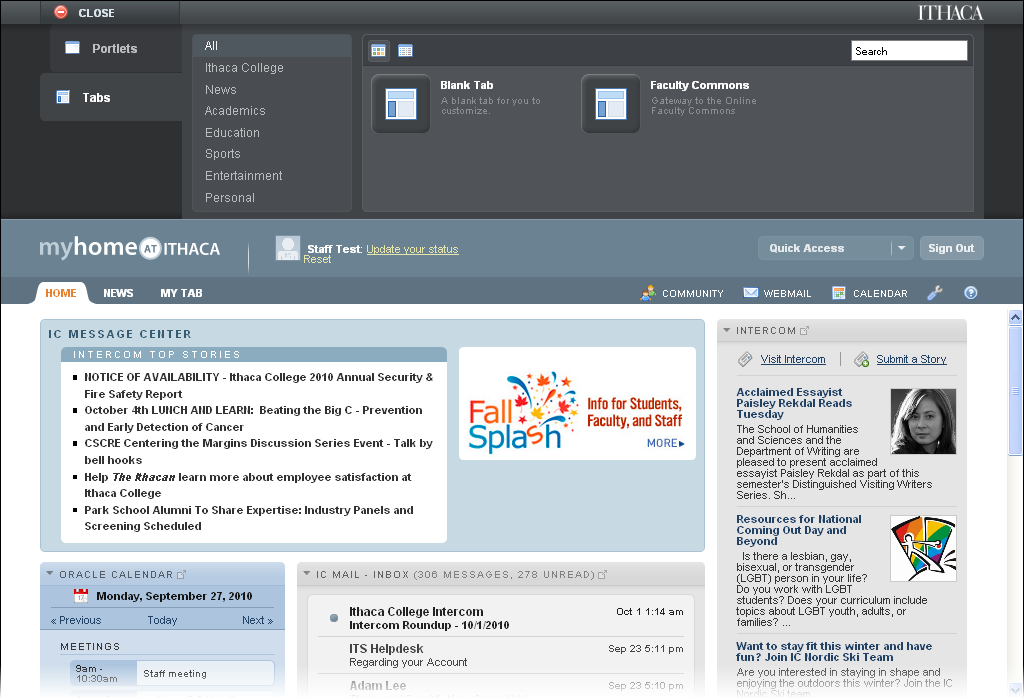 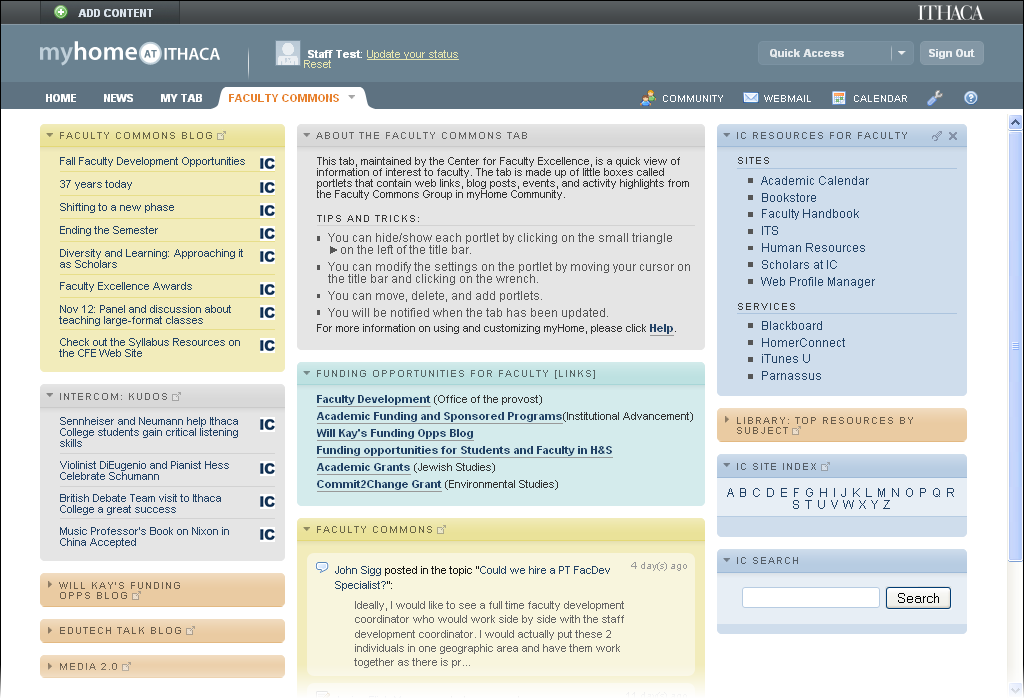 Unify the Campus
Central place for official information
Provide collaboration and discussion spaces
Share what’s going on
Unify the Campus
Central place for official information
Provide collaboration and discussion spaces
Share what’s going on
IC Message Center
Highlight important campus information
Role-based
Situational information
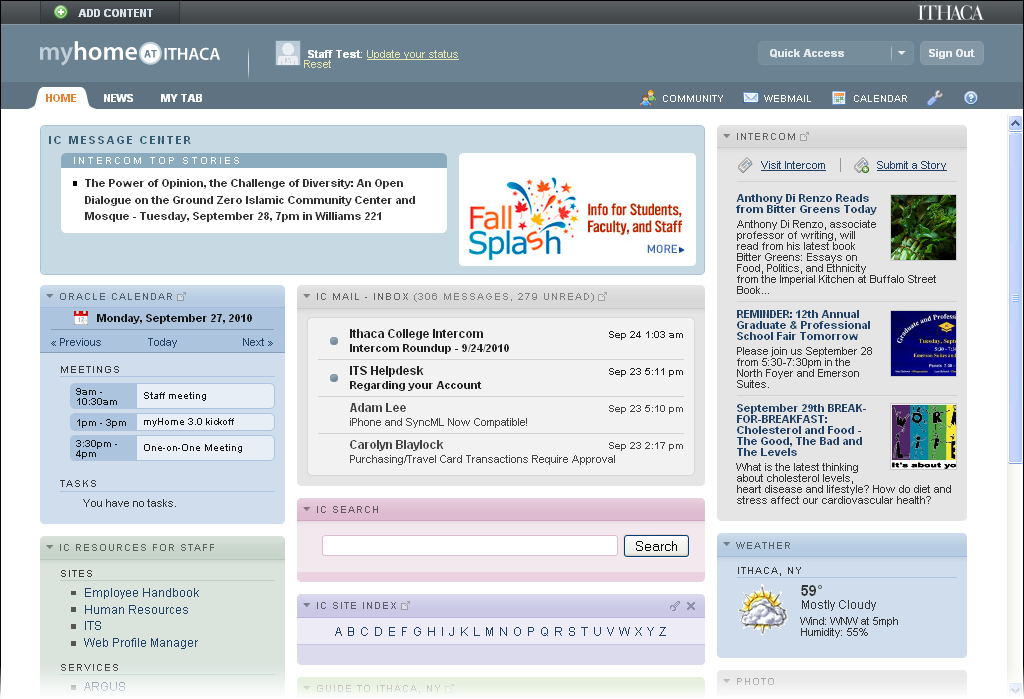 Balancing Official and Personal Information
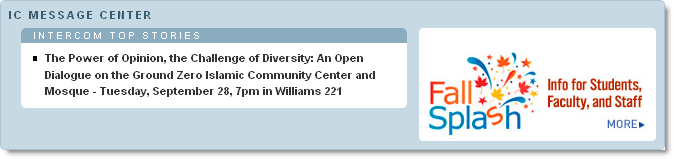 IC Message Center
Highlights Official college information
Cannot be removed, moved, or collapsed
myHome always starts on “Home” tab
General Campus Alerts (Intercom Alerts)
Public Safety Alerts
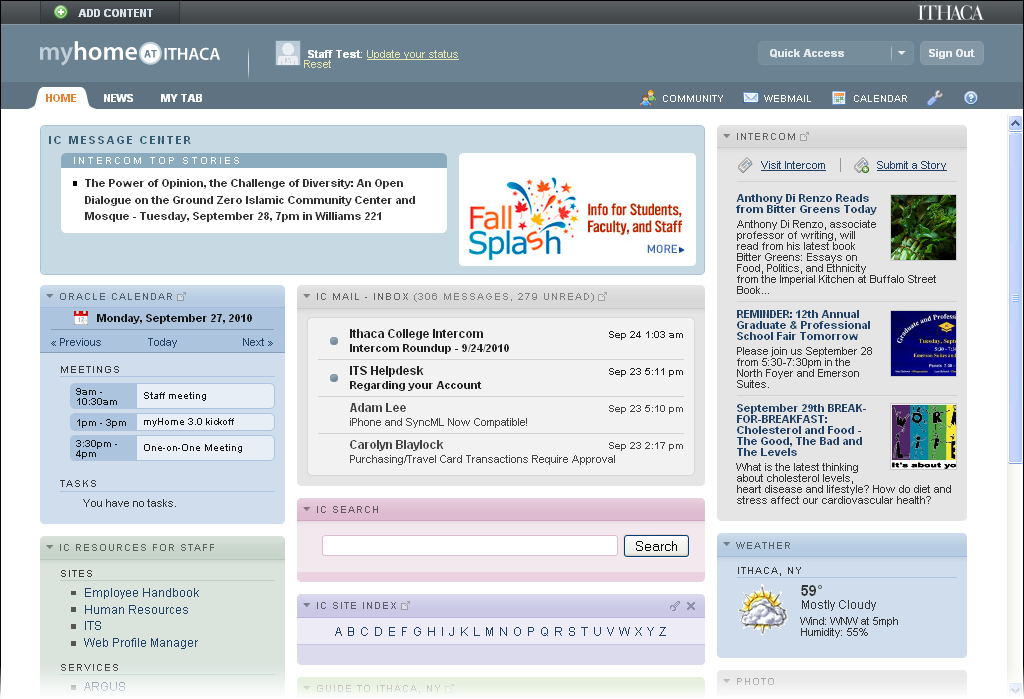 Campus Newsletter
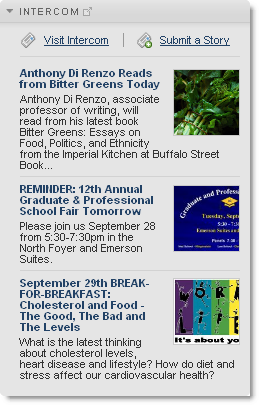 Intercom – College Newsletter
Internal college newsletter
Events, information for faculty, staff, students
Cannot be deleted
Can be streamlined, collapsed
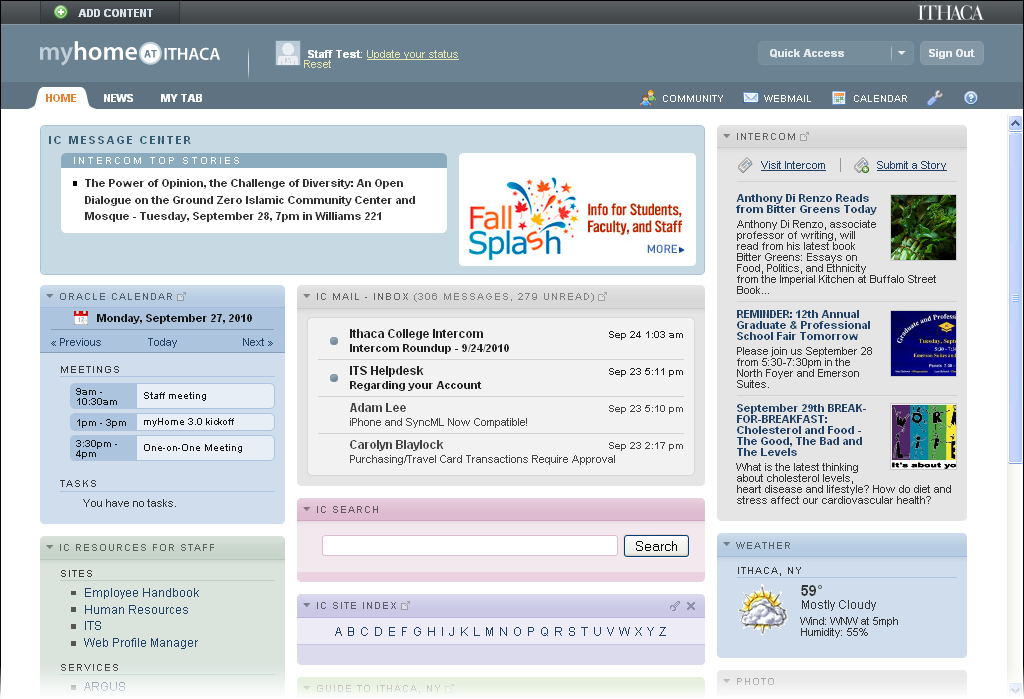 Campus Newsletter
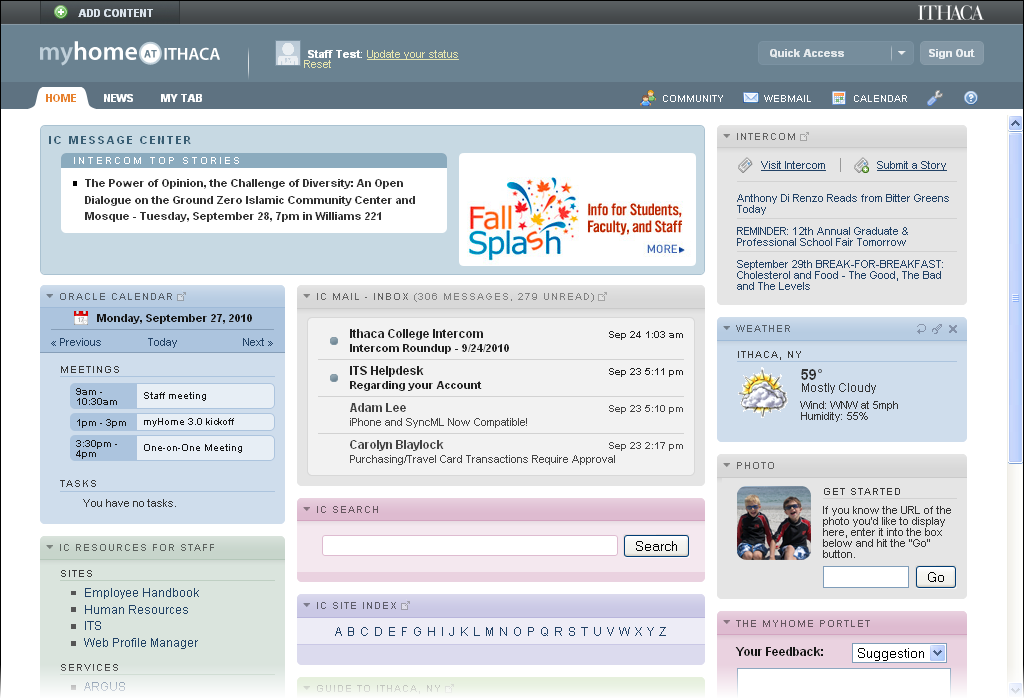 Campus Newsletter
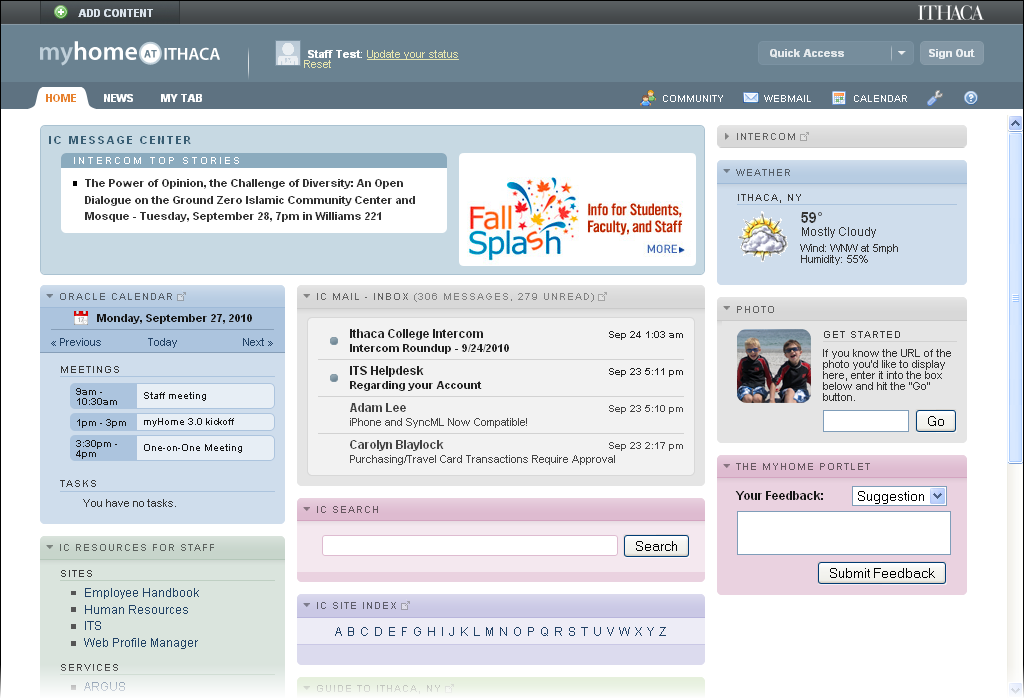 Campus Newsletter
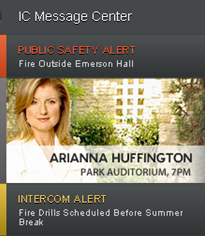 A slightly different approach that provides more flexibility for users
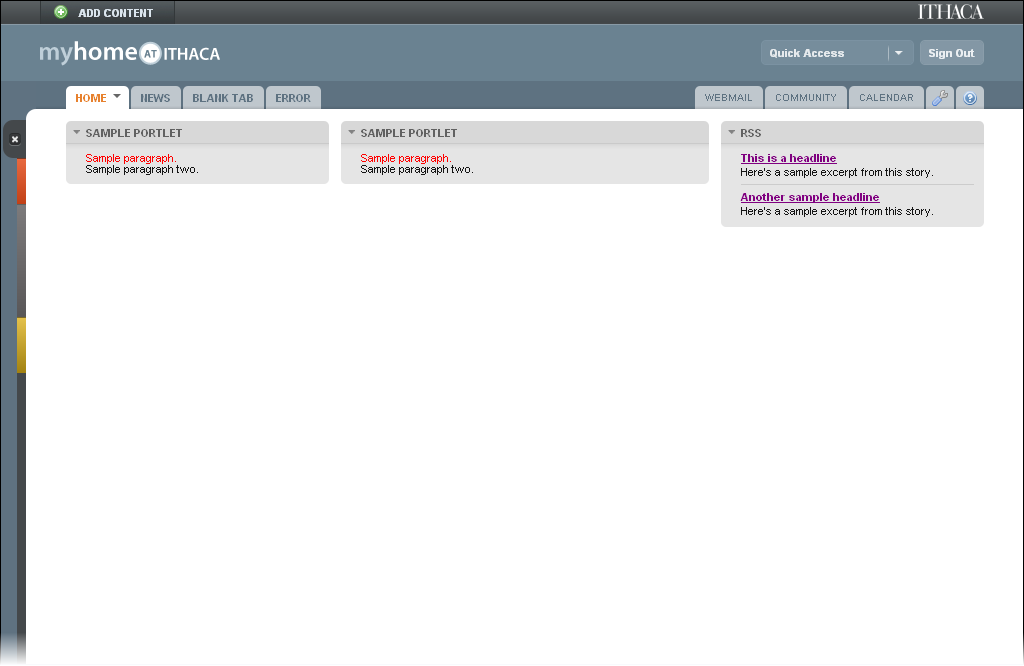 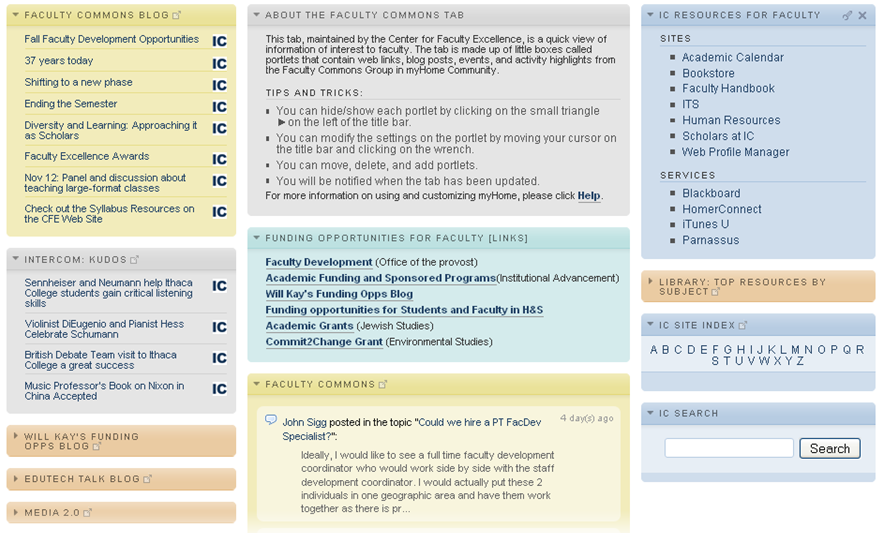 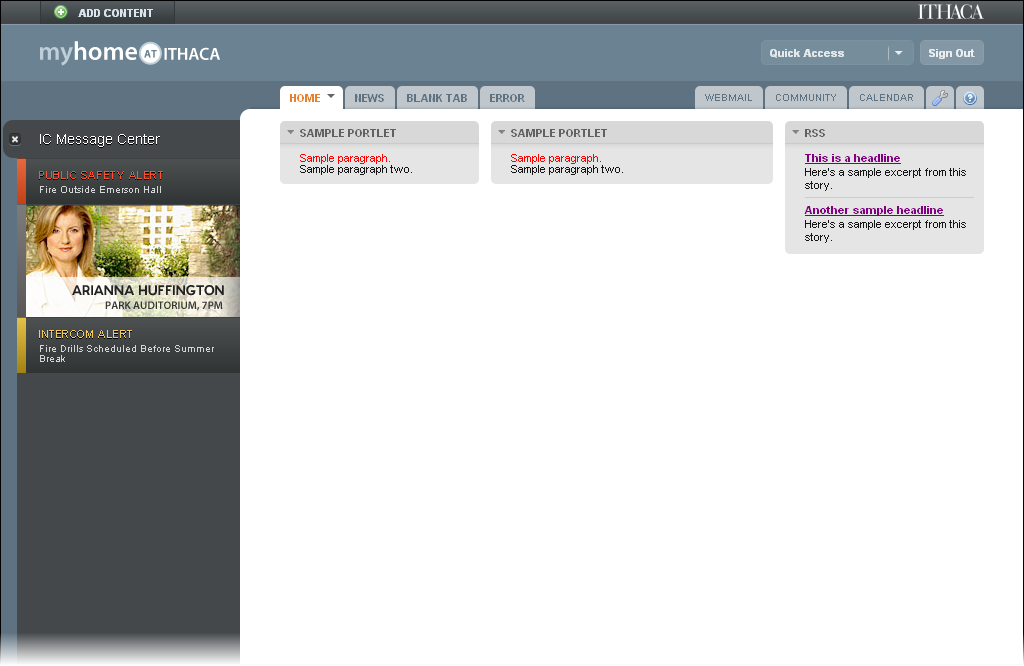 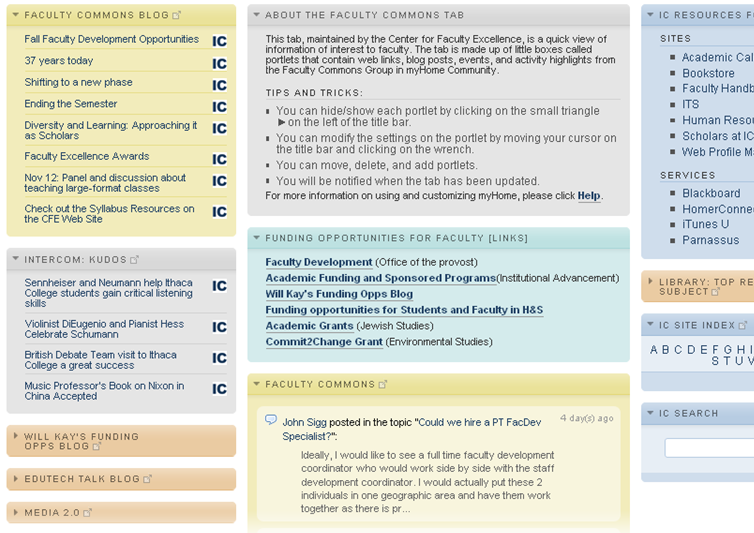 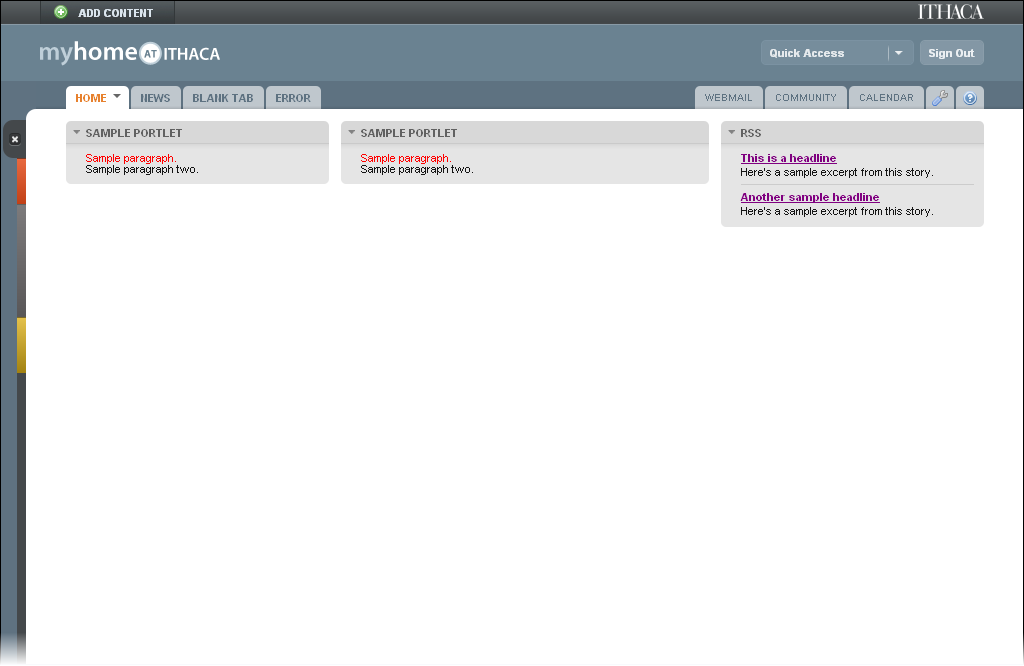 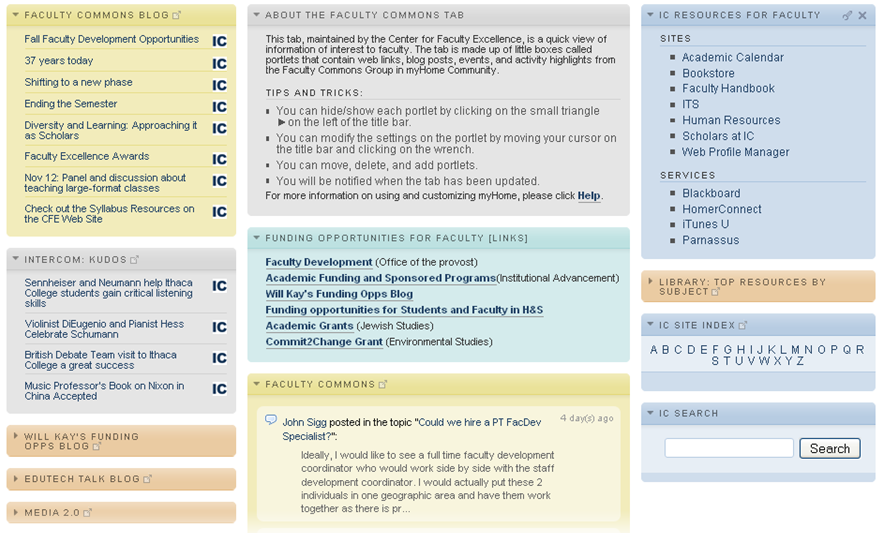 Unify the Campus
Central place for official information
Provide collaboration and discussion spaces
Share what’s going on
Collaboration and Discussion
Groups
Public
Private
Discussion Forums
General
By Role
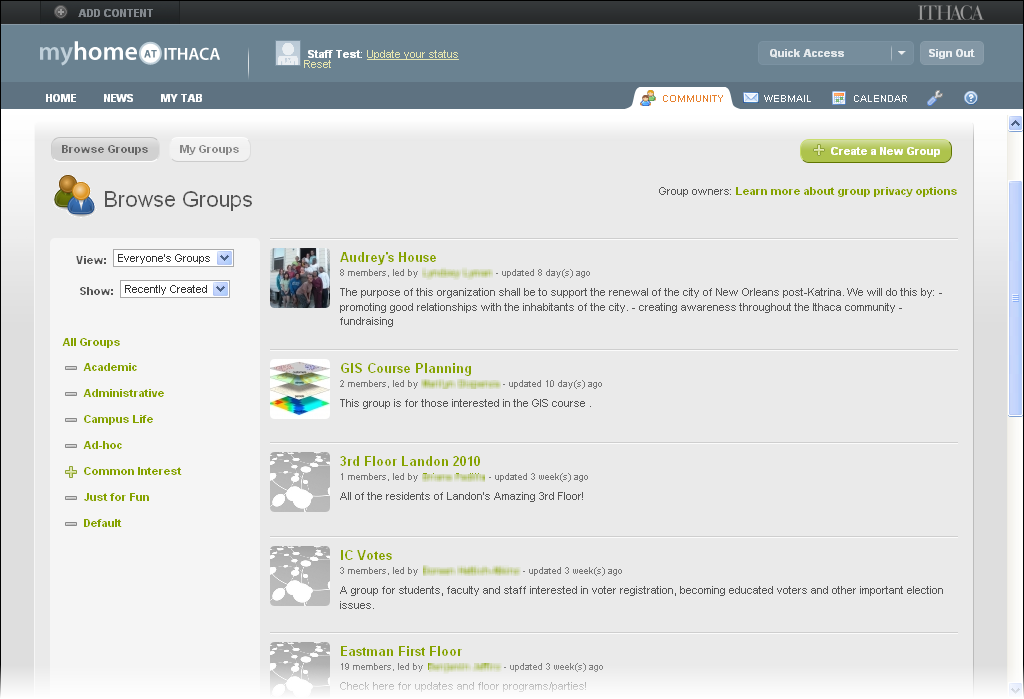 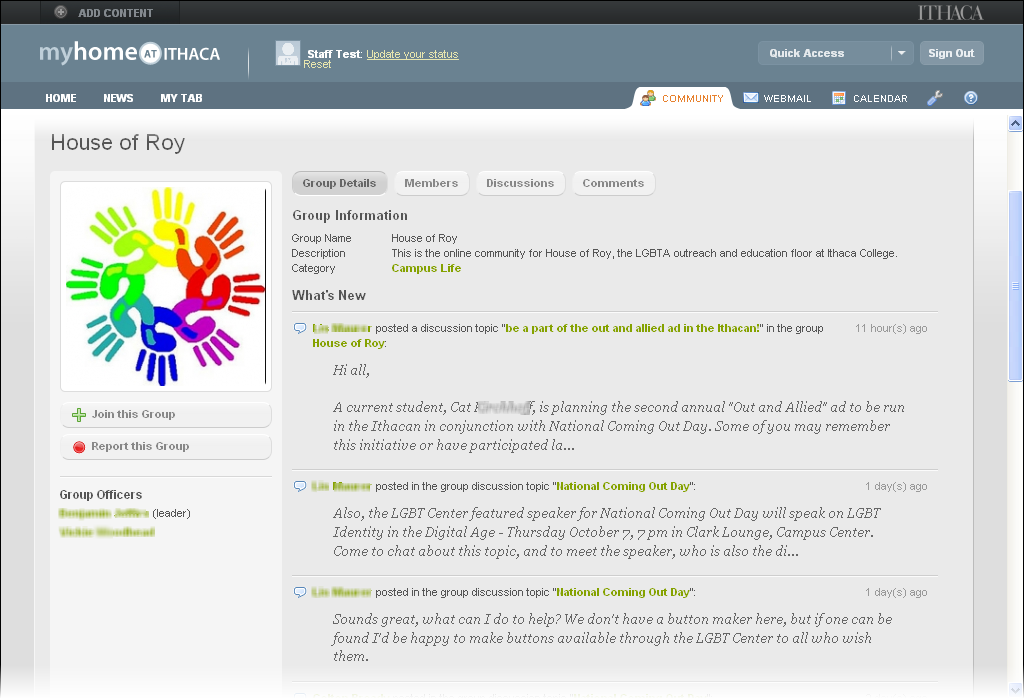 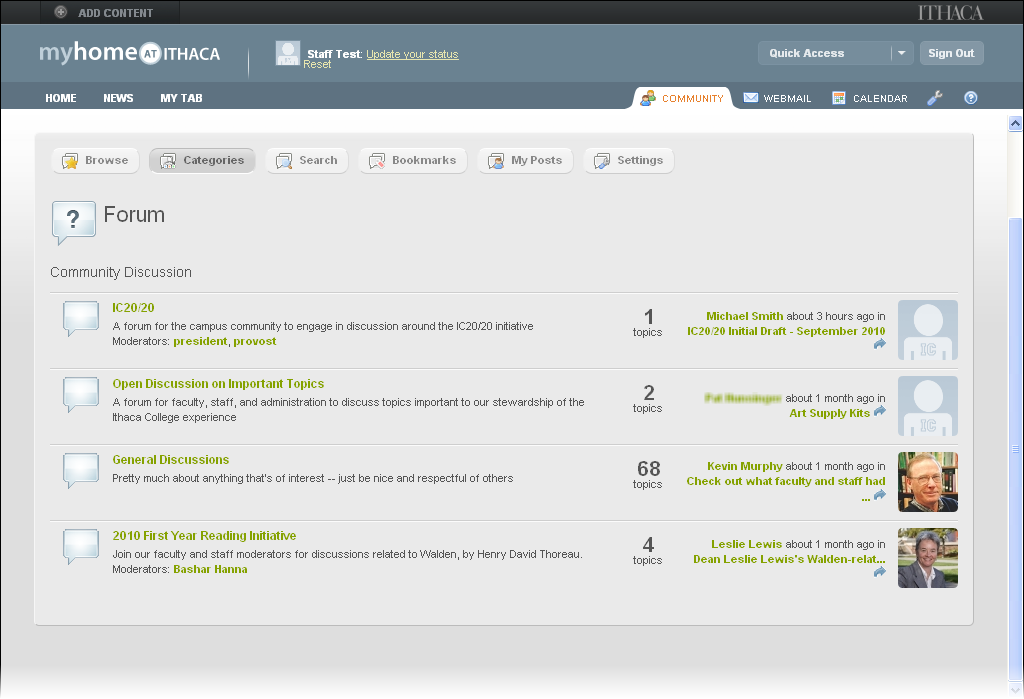 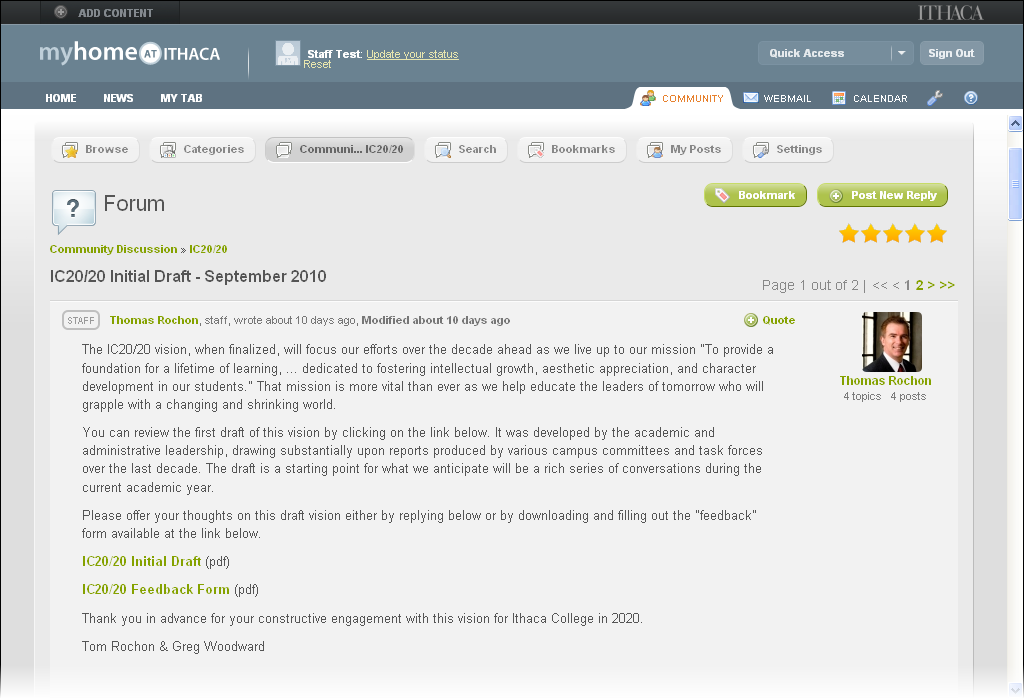 Unify the Campus
Central place for official information
Provide collaboration and discussion spaces
Share what’s going on
Showcase
View projects from across campus
Anyone can create a new project
Each project can have:
Description
Photos
List of collaborators
Wall/Feedback
Collaboration Opportunities
Mailing list
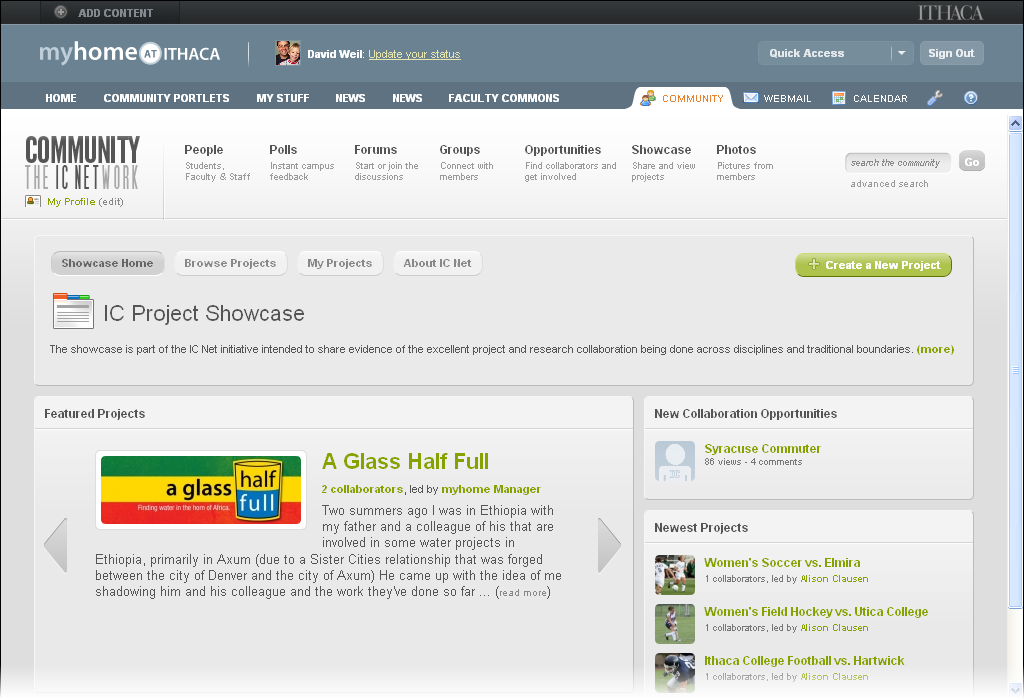 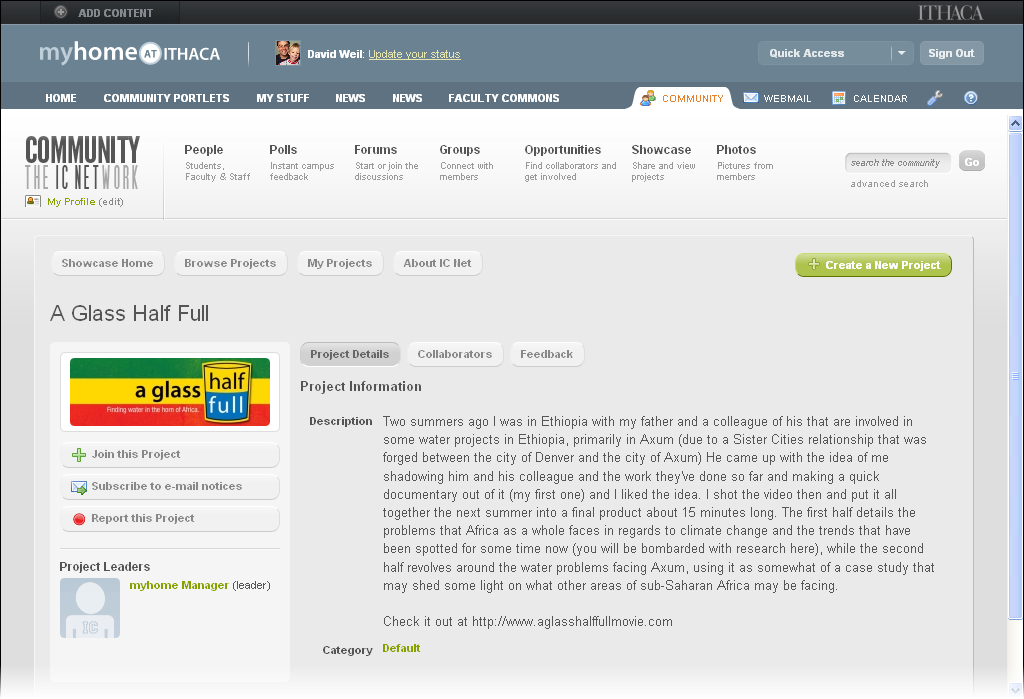 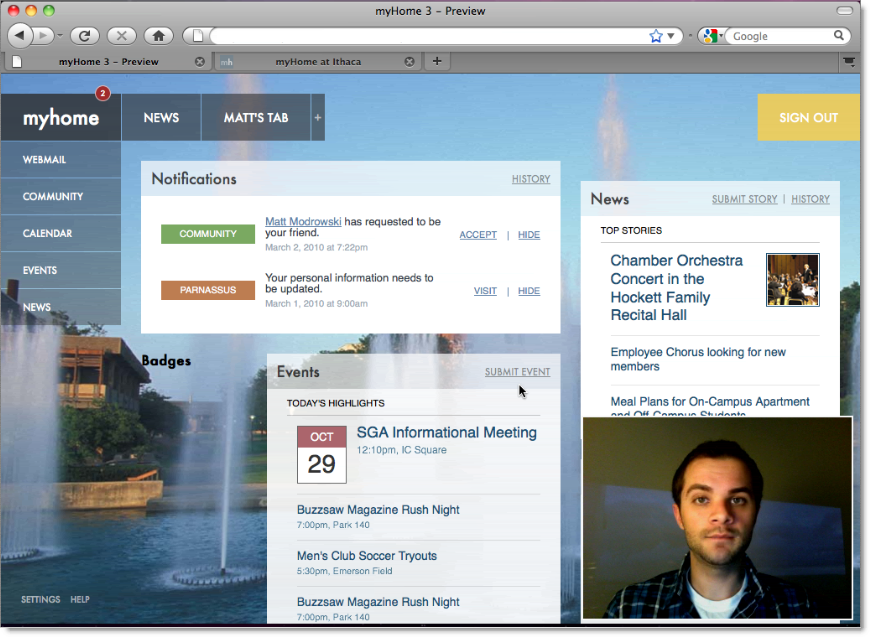 Conceptual model of a different type of portal interface
Matthew Modrowski
Web & eMedia Developer
mmodrowski@ithaca.edu
Thanks!
David Weil 
dweil@ithaca.edu or myhome@ithaca.edu
Information site: www.ithaca.edu/myhome
Presentation is on the EDUCAUSE Conference Site